LA FELICIDAD ES EL COMBUSTIBLE DEL ÉXITO, NO AL REVÉS.
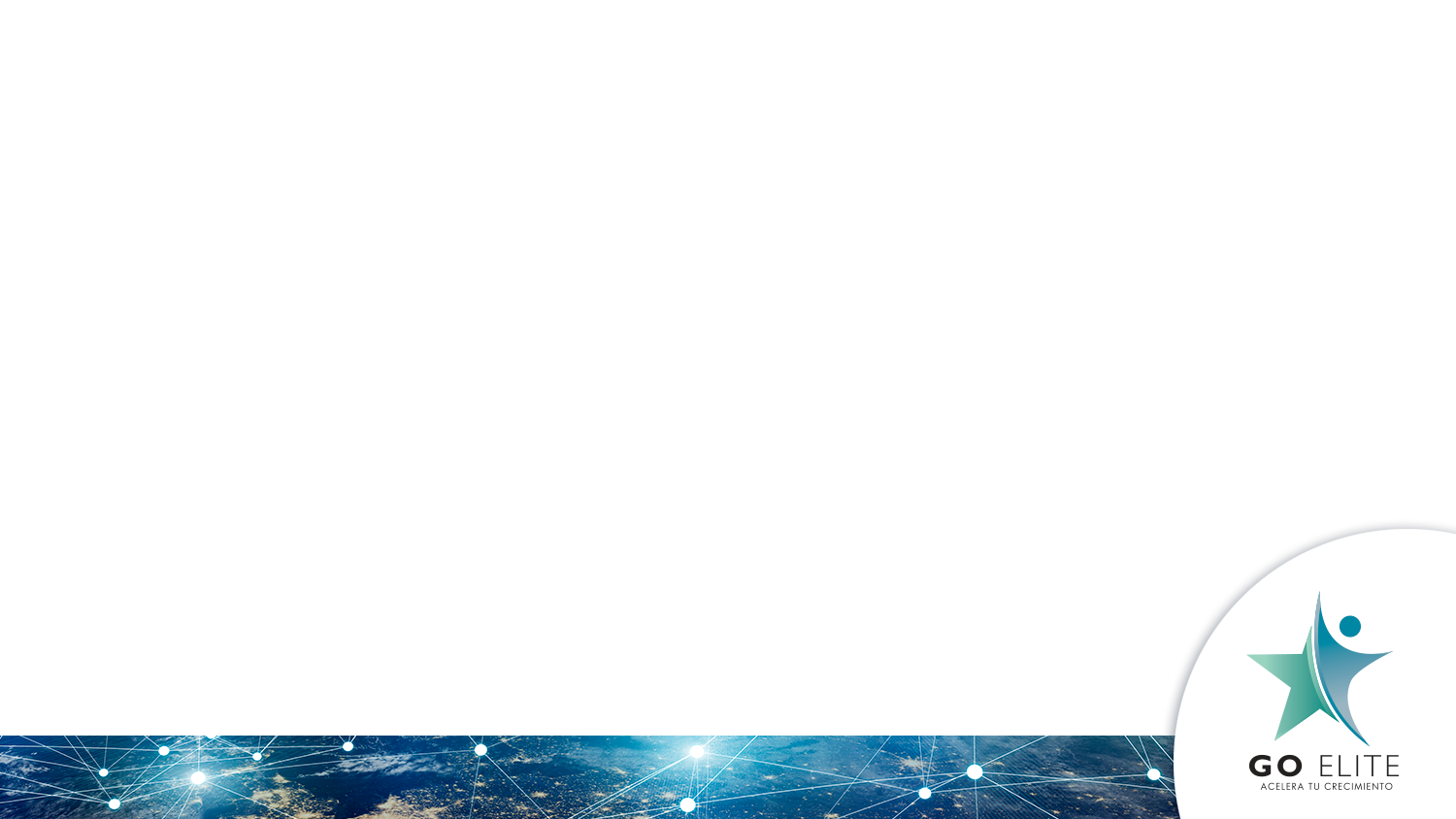 [Speaker Notes: recientes descubrimientos en el campo de la psicología positiva han demostrado que esta fórmula es realmente retrógrada: la felicidad alimenta el éxito, no al revés. Cuando somos positivos, nuestros cerebros se vuelven más comprometidos, creativos, motivados, enérgicos, resilientes y productivos en el trabajo. Esto no es solo un mantra vacío. Este descubrimiento ha sido confirmado repetidamente por investigaciones rigurosas en psicología y neurociencia, estudios de gestión y los resultados de organizaciones de todo el mundo

Pero recientes descubrimientos en el campo de la psicología positiva han demostrado que esta fórmula es en realidad al revés: la Felicidad es el combustible del éxito, no al revés..
Sostiene que en realidad la felicidad nos hace más productivos y debemos revertir el proceso actual de nuestro pensamiento.




Las influencias negativas, así como los casos de violencia y sufrimiento presentes en las noticias, dan forma a nuestra percepción de la realidad, ya que comenzamos a pensar que el mundo realmente es así, cuando, de hecho, no es cierto. Lo que nos determina no es la realidad, si no la lente a través de la cual la vemos. Si cambiamos la lente, no solo podemos dar forma a nuestra felicidad, sino que, al mismo tiempo, podemos cambiar los resultados en colegios y empresas.
Estuve trabajando como asesor en Harvard ayudando a los estudiantes a lo largo de los difíciles cuatro años de carrera. Y lo que descubrí con mi investigación y mis clases es que estos estudiantes, sin importar lo contentos que estuvieran por haber podido entrar a la universidad, transcurridas dos semanas, no pensaban ni en el privilegio que era estar allí, ni en la filosofía o la física. Sus mentes solo contemplaban la competencia, la carga de trabajo, las riñas, el estrés y las quejas.

La fórmula del éxito que nos presentan en la mayoría de colegios y empresas es que cuanto más duro trabajes, más éxito tendrás. Científicamente, esta idea está anticuada y no sirve. En primer lugar, porque cada vez que alcanzas un éxito, tu idea de lo que es el éxito (tu objetivo) cambia. Por ejemplo, si sacas buenas notas, quieres que sean aún mejores. Como sociedad, hemos colocado la felicidad por encima del horizonte cognitivo.]
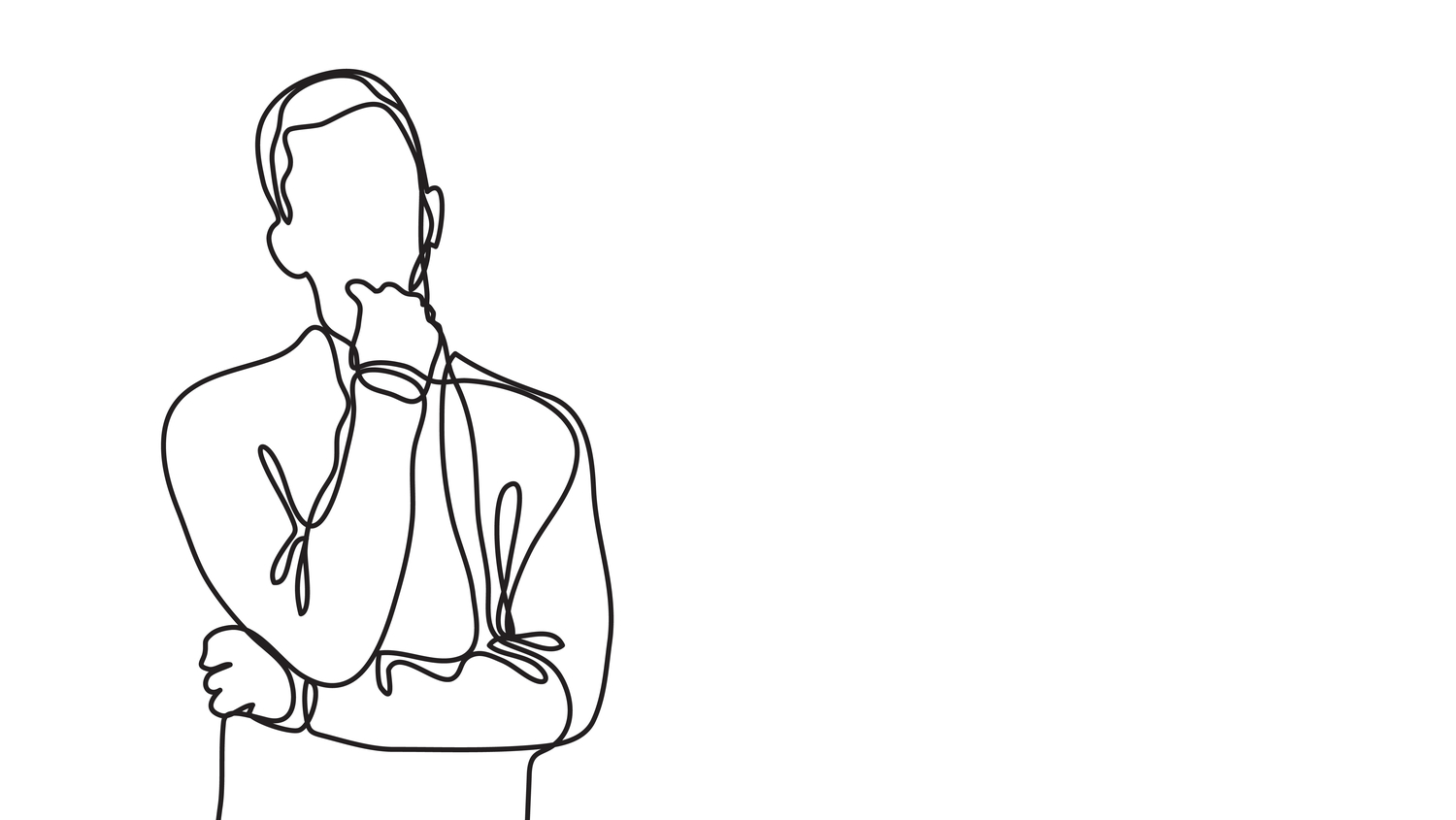 Tu inteligencia aumenta.
Tus niveles de energía se elevan.
Tu creatividad se expande.
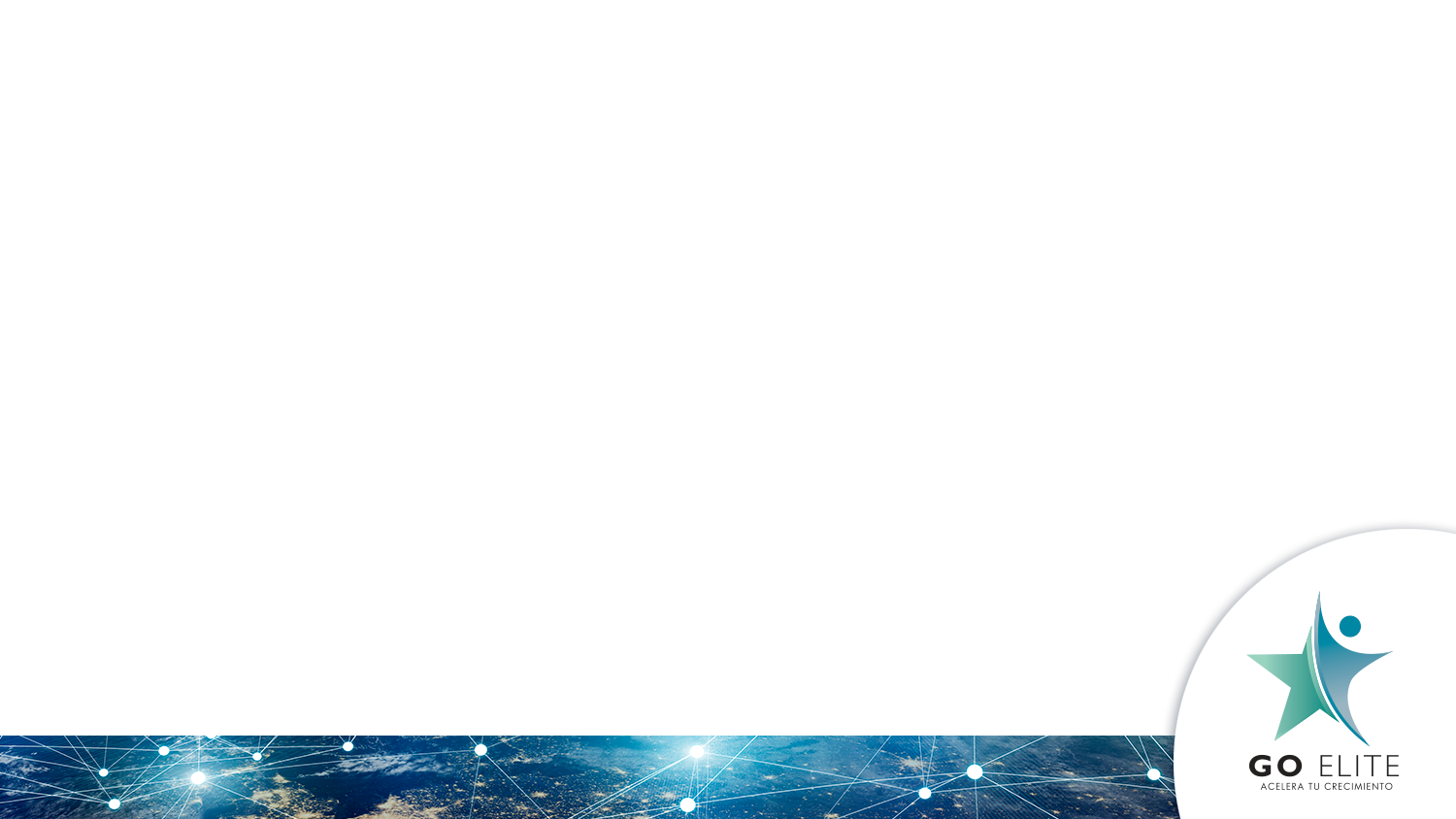 [Speaker Notes: Cuando somos positivos, nuestro cerebro se compromete más, es más creativo, motivado, enérgico, resistente y productivo en el trabajo

Achord parte de una nueva corriente de investigación, que ha confirmado que cuando el cerebro experimenta felicidad y altos niveles de actitud positiva, tiene una ventaja significativa, a comparación de cuando se encuentra en estado neutral, en estado negativo o bajo situaciones de estrés. “Tu inteligencia aumenta, tu creatividad se expande, tus niveles de energía se elevan. Lo que hemos comprobado es que tu cerebro en “positivo” es 31% más productivo; es 37% más eficaz para cerrar una venta; los médicos son 19% más rápidos y precisos en sus diagnósticos”, explica el CEO de “Good Think Inc.”.
Es por esto que Achor nos invita a modificar la premisa: “en lugar de trabajar duro para tener éxito y en consecuencia ser felices”, debemos invertir el orden de las variables: si somos capaces de elevar los niveles de felicidad y actitudes positivas en el presente, nuestro cerebro trabajará en mejores condiciones y podrá hacerlo de forma más intensa, veloz, e inteligente; ya que las dopaminas que se generan cuando tenemos una actitud positiva, tienen dos funciones: nos predisponen para sentir felicidad y activan los centros de aprendizaje, lo que nos permite adaptarnos y conectarnos al mundo de una forma diferente.]
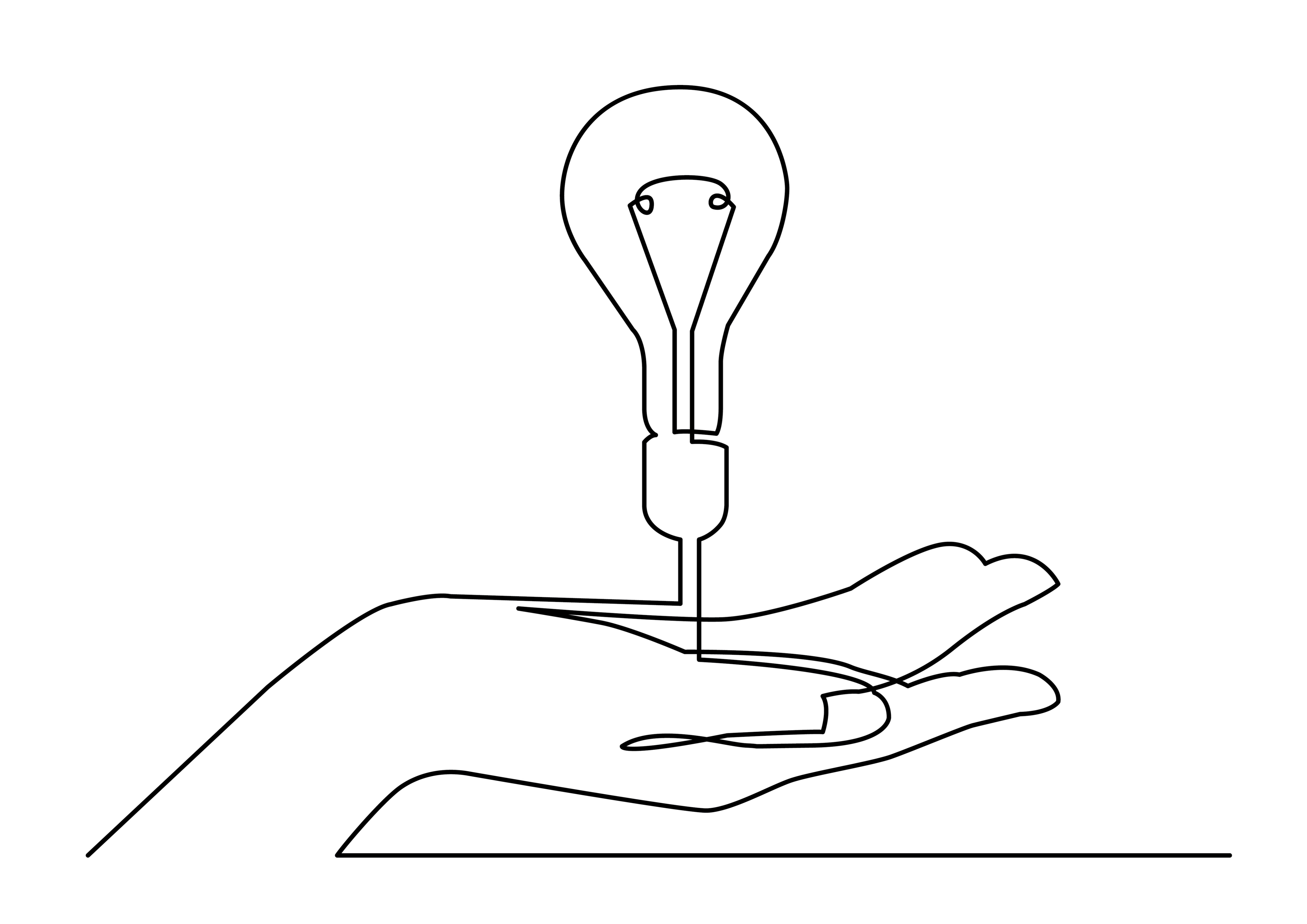 Tu cerebro “feliz” es 31%
 más productivo.
Es 37% más eficaz para 
cerrar una venta.
Son mejores líderes y pueden negociar mejor hasta un 30% más”.
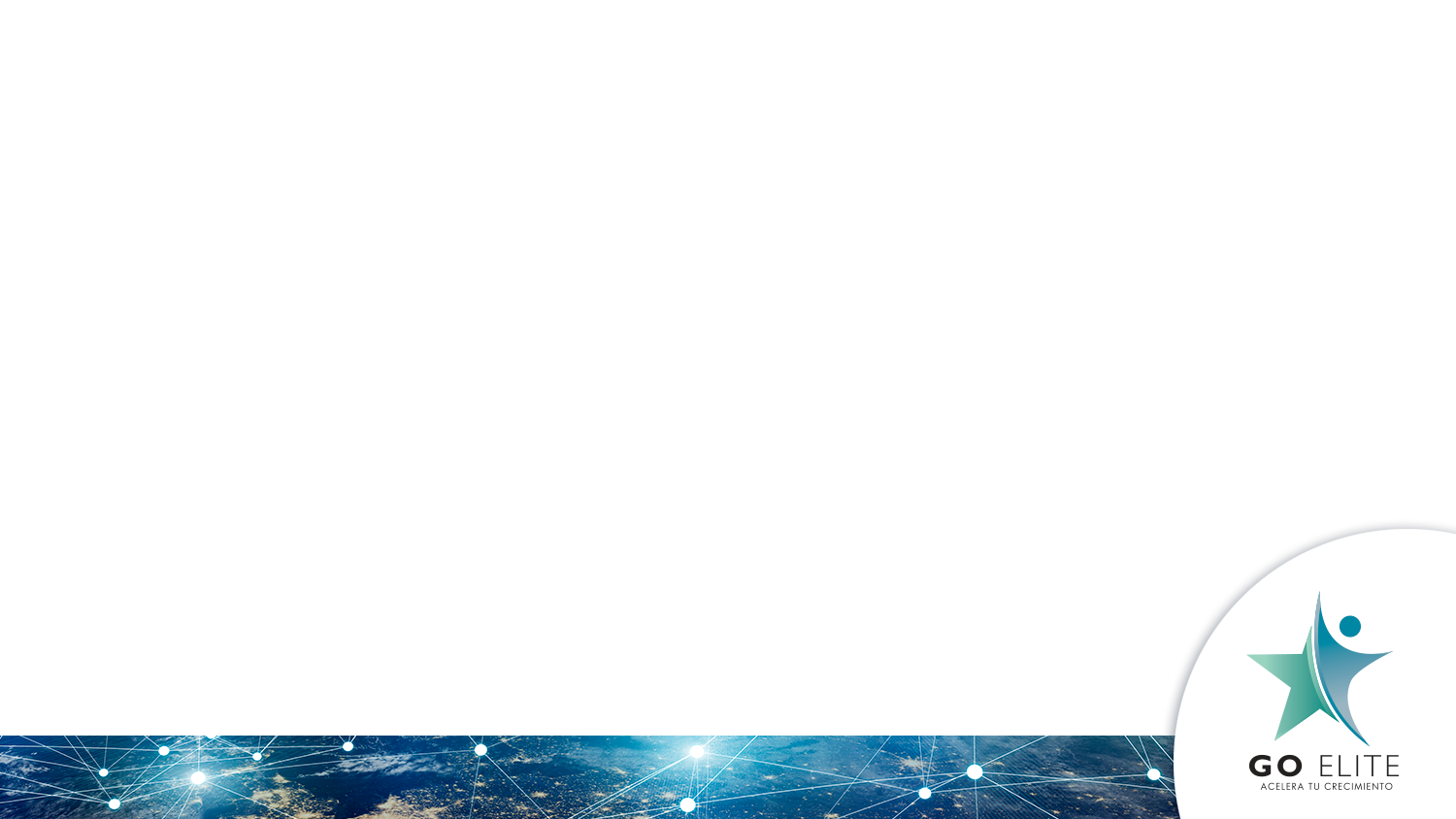 [Speaker Notes: .]
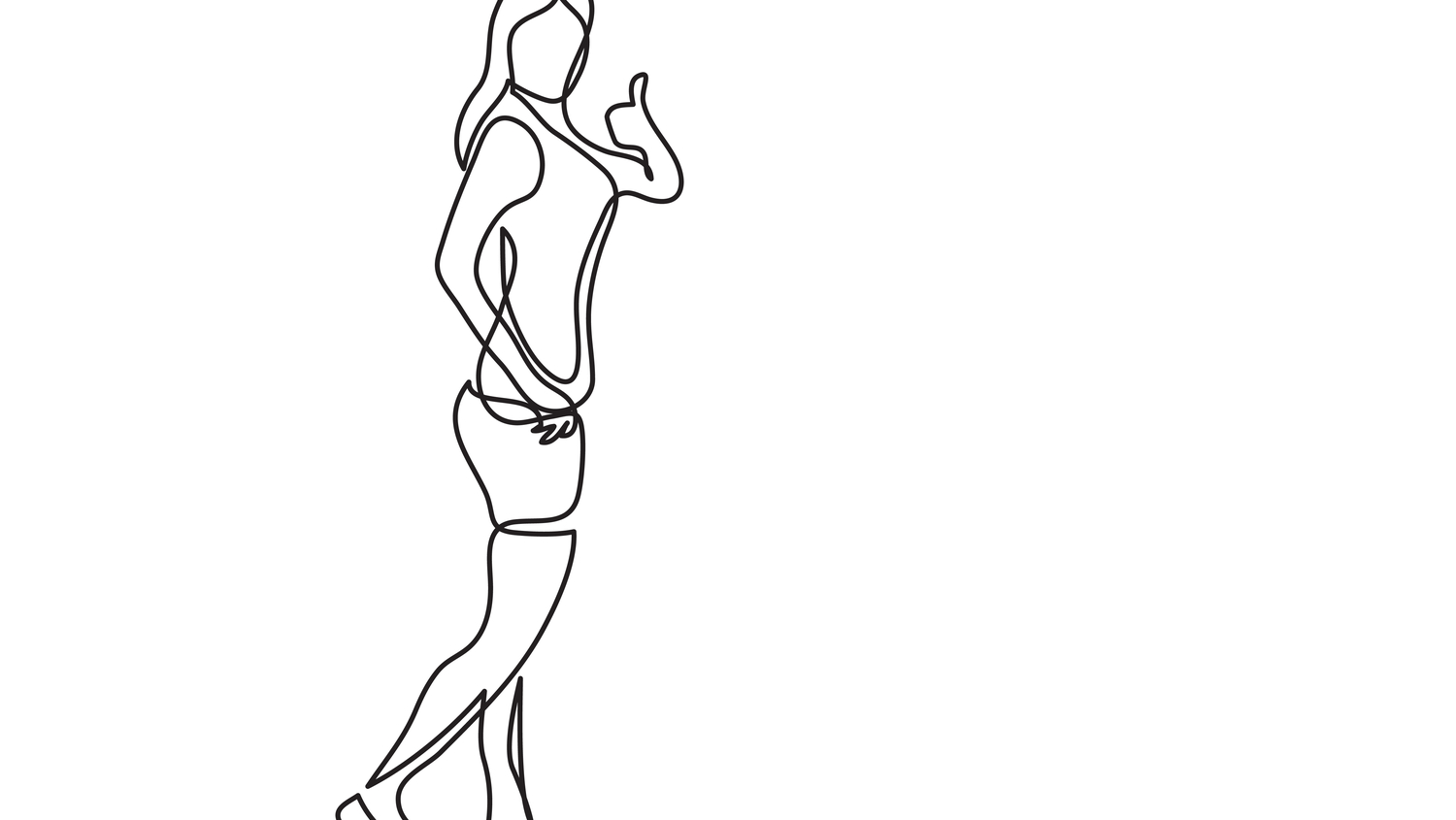 Las personas que son felices y disfrutan del camino tienden a perseverar y alcanzar sus metas.
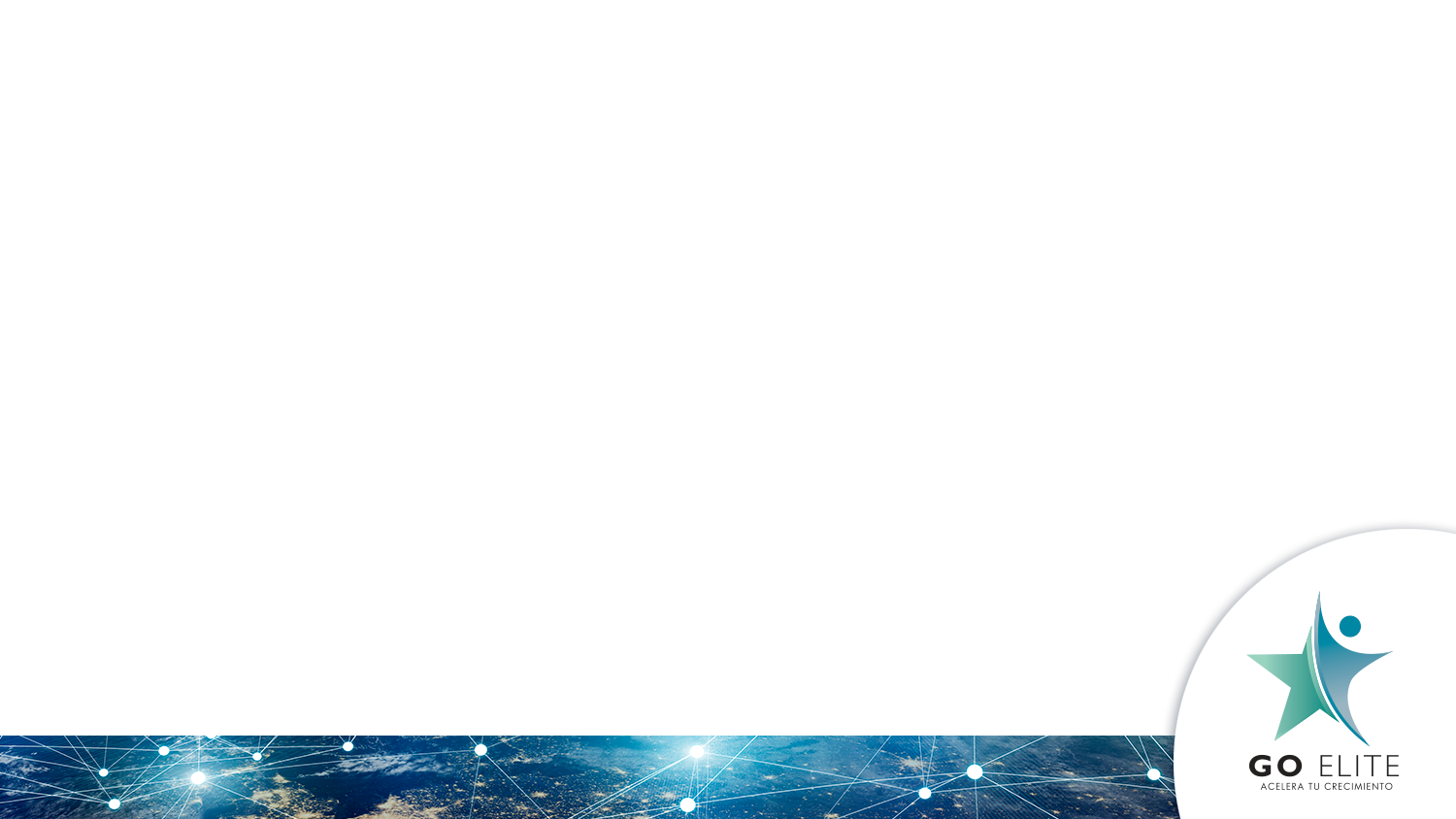 Puedes ser lo que quieras ser, si intentas lo suficiente
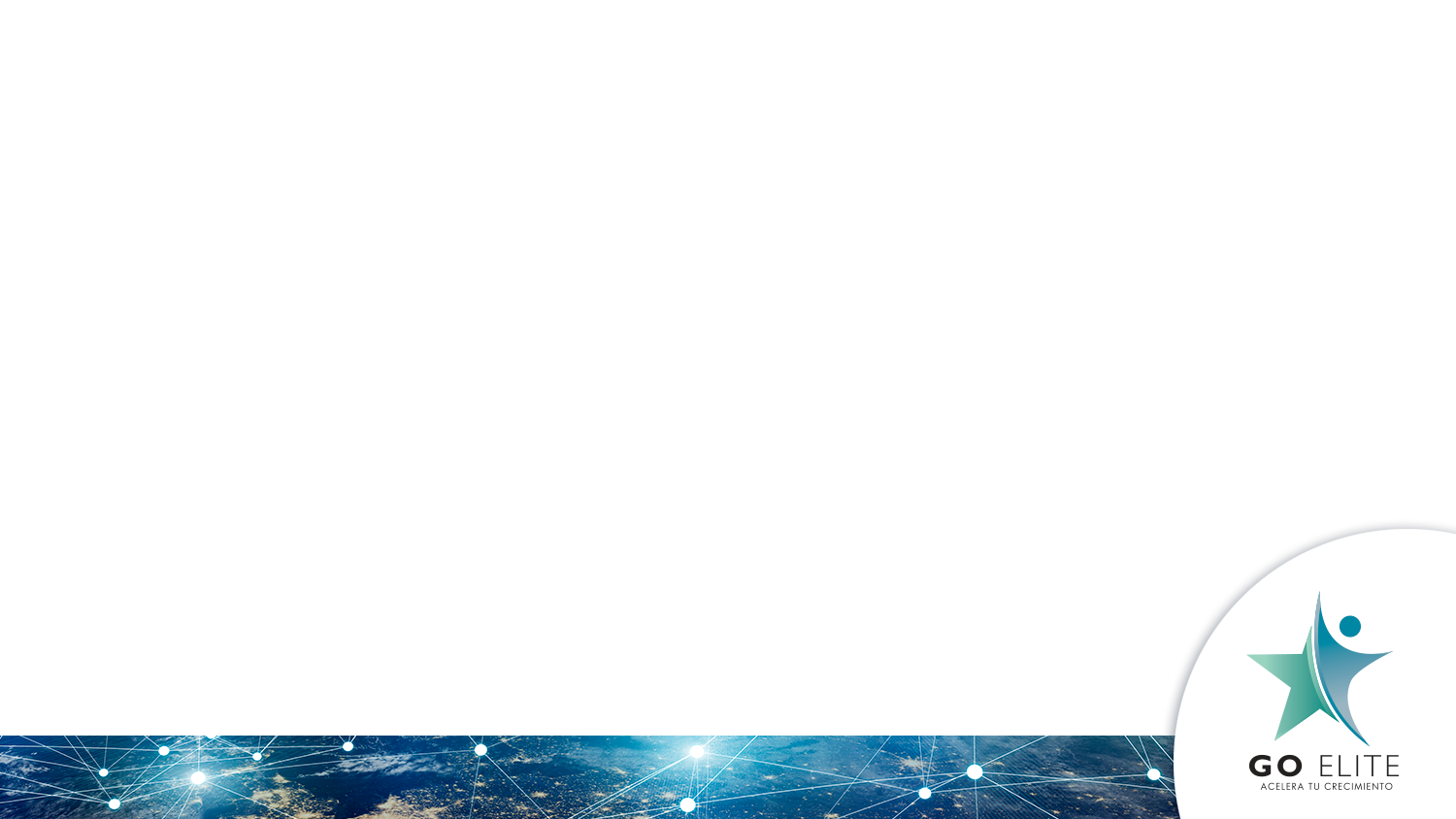 [Speaker Notes: Cuando ponemos la mayor parte de nustra energía en desarrollar talentos naturales existe espacio para crecer  y además de que nustras fortaleas de carácter se entrelazan con todos los aspectos de nustro bienestar]
Usted no puede ser lo que quiera ser, pero puede...
 ser mucho más de lo que ya es.
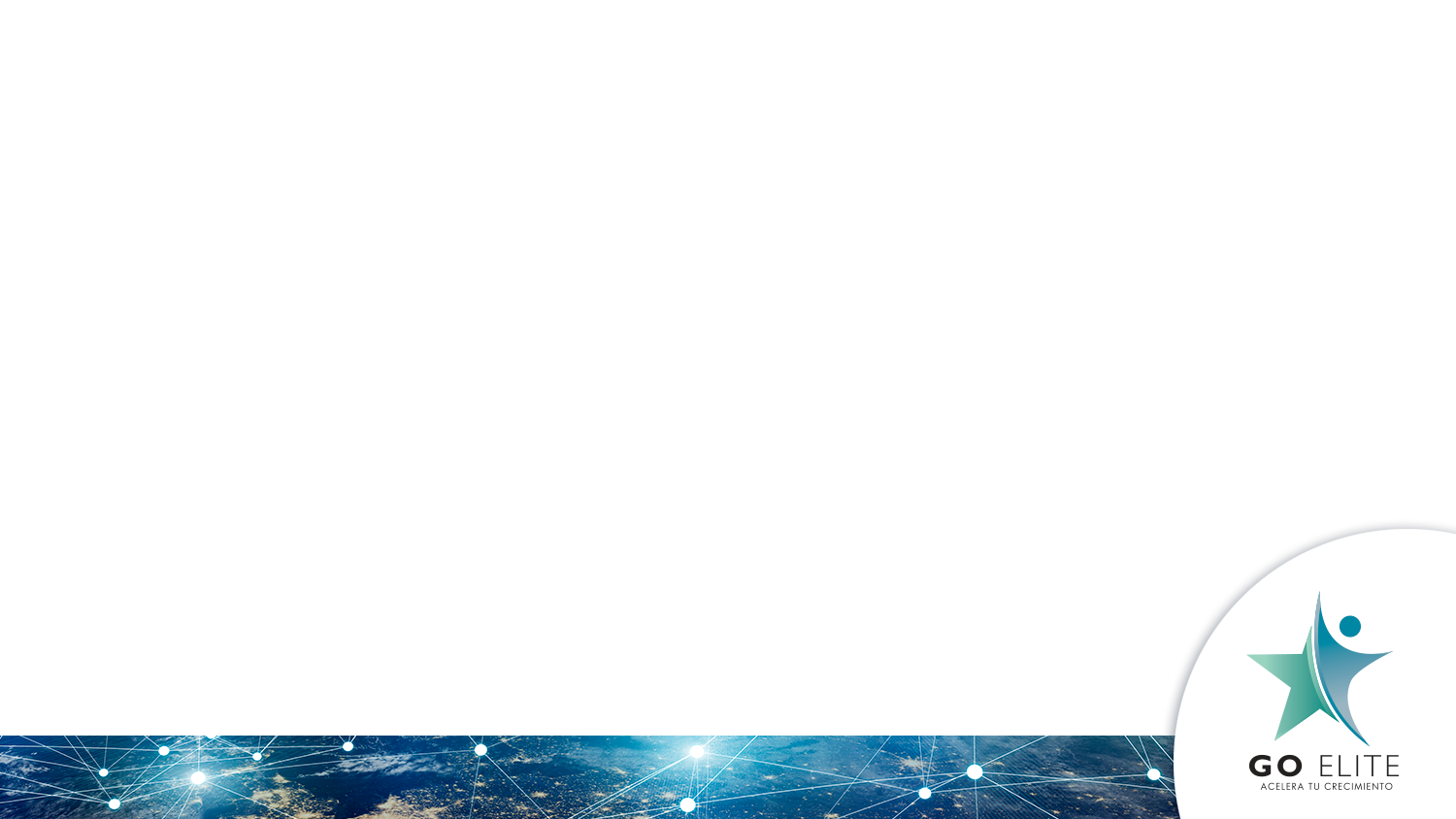 [Speaker Notes: Cuando ponemos la mayor parte de nustra energía en desarrollar talentos naturales existe espacio para crecer  y además de que nustras fortaleas de carácter se entrelazan con todos los aspectos de nustro bienestar]
Sólo cuando te desenvuelvas desde tus fortalezas puedes alcanzar la verdadera excelencia,no podemos alcanzar el desempeño óptimo desde nuestras debilidades
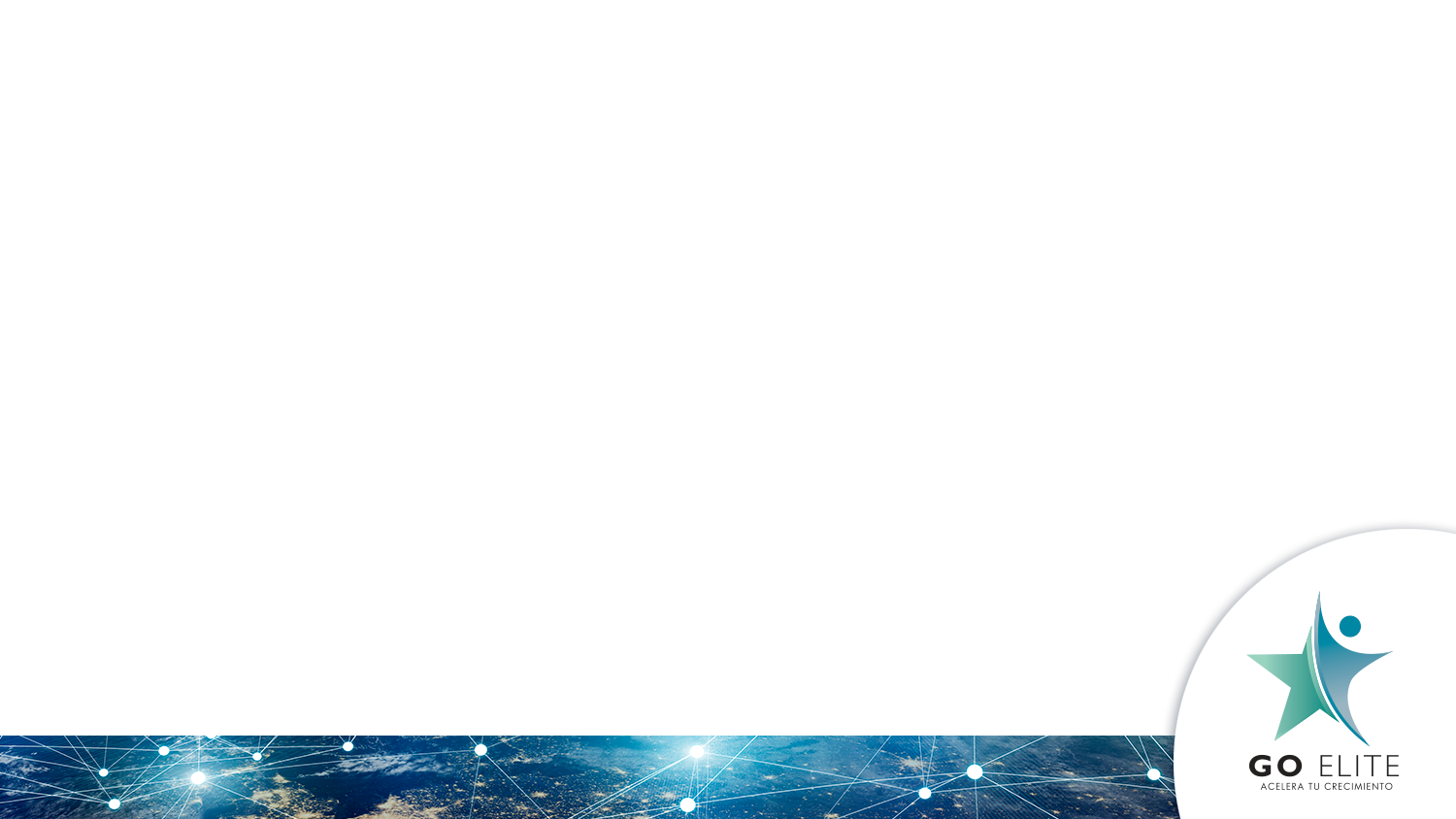 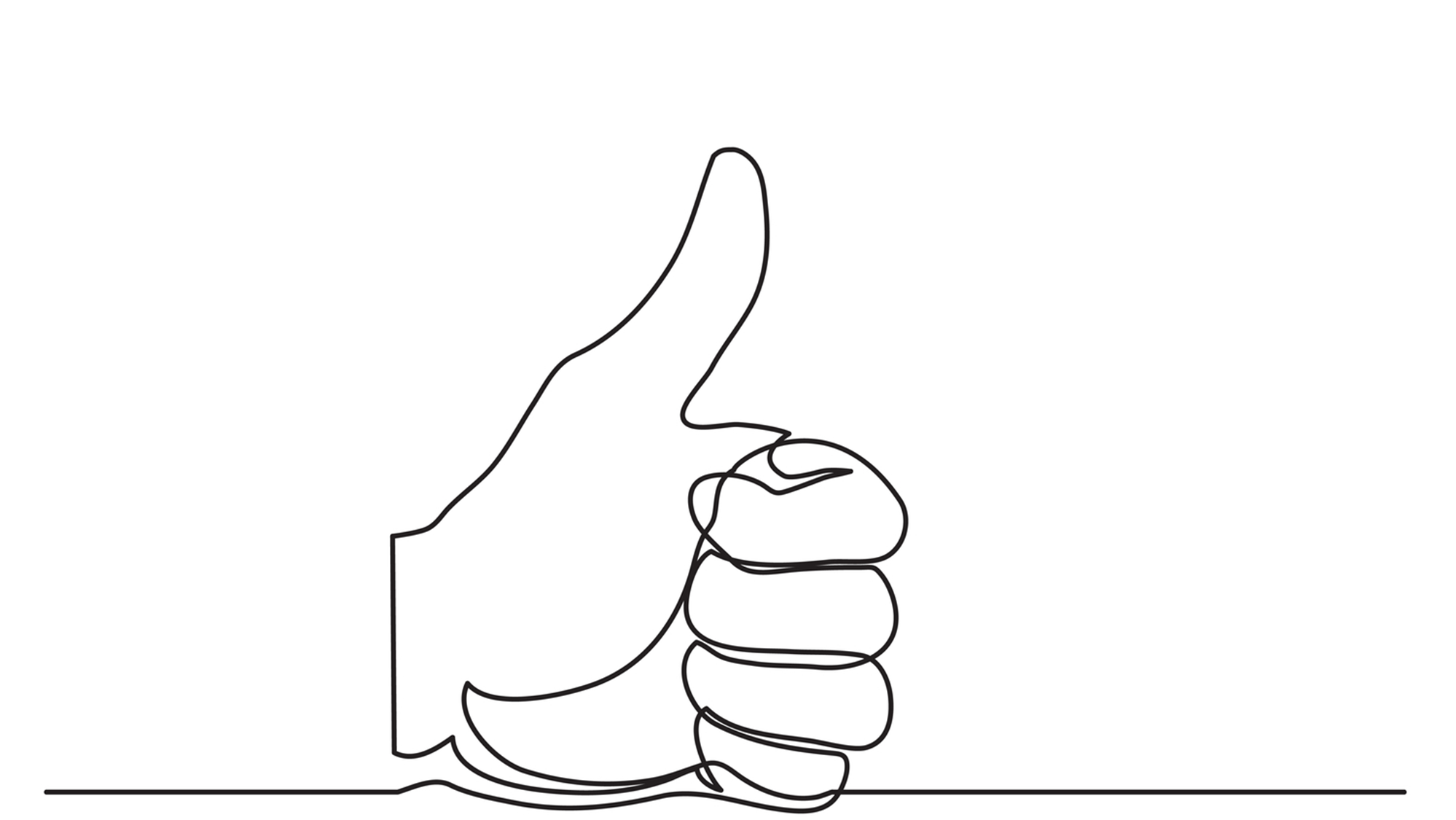 ¿Qué sonlos talentos?
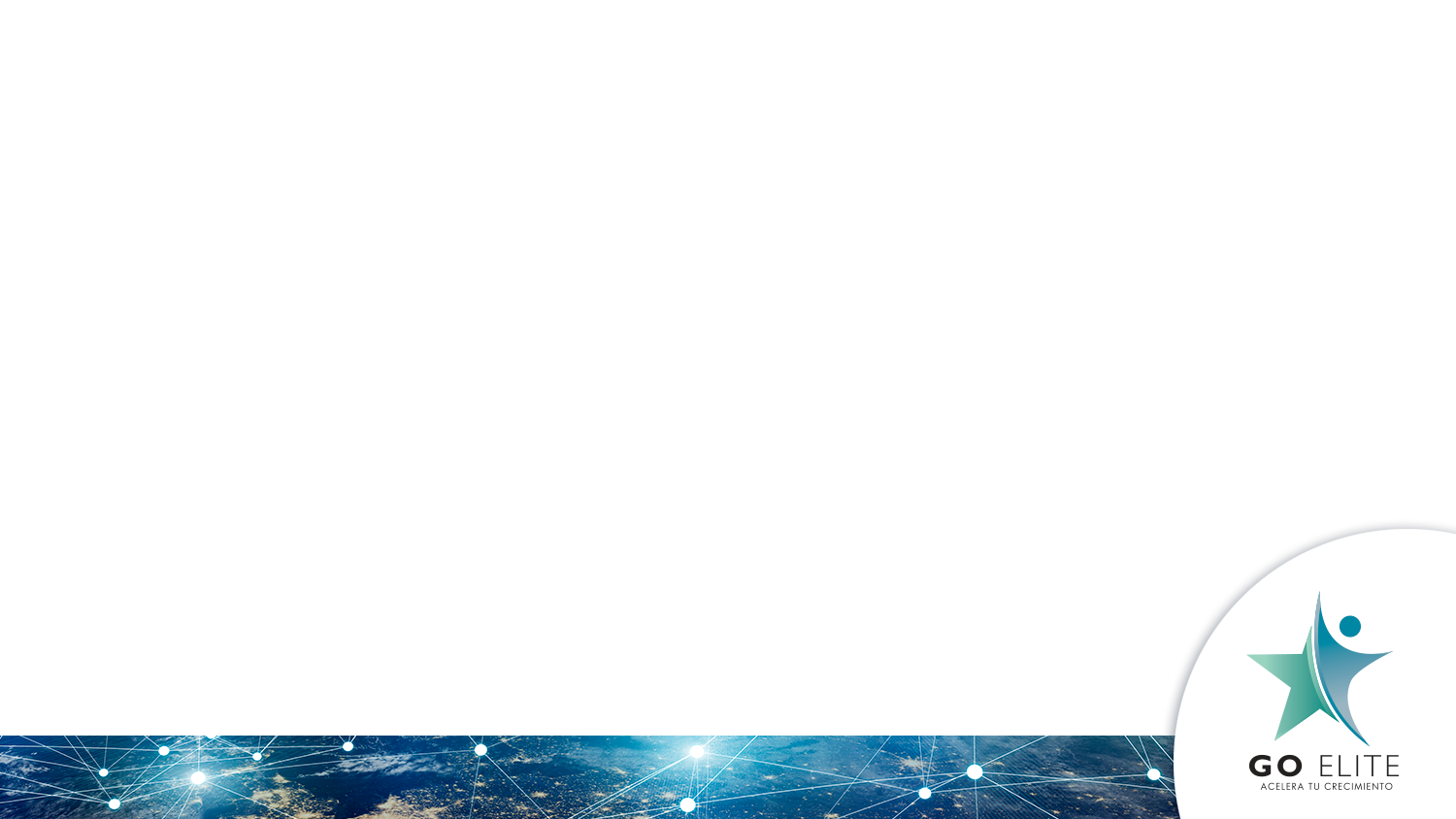 [Speaker Notes: PTRONES DE PENSAmientos sentimientos o comportamientos de forma natural…/
TALENTO forma natural d sentirse y pensar]
Mi mejor yo
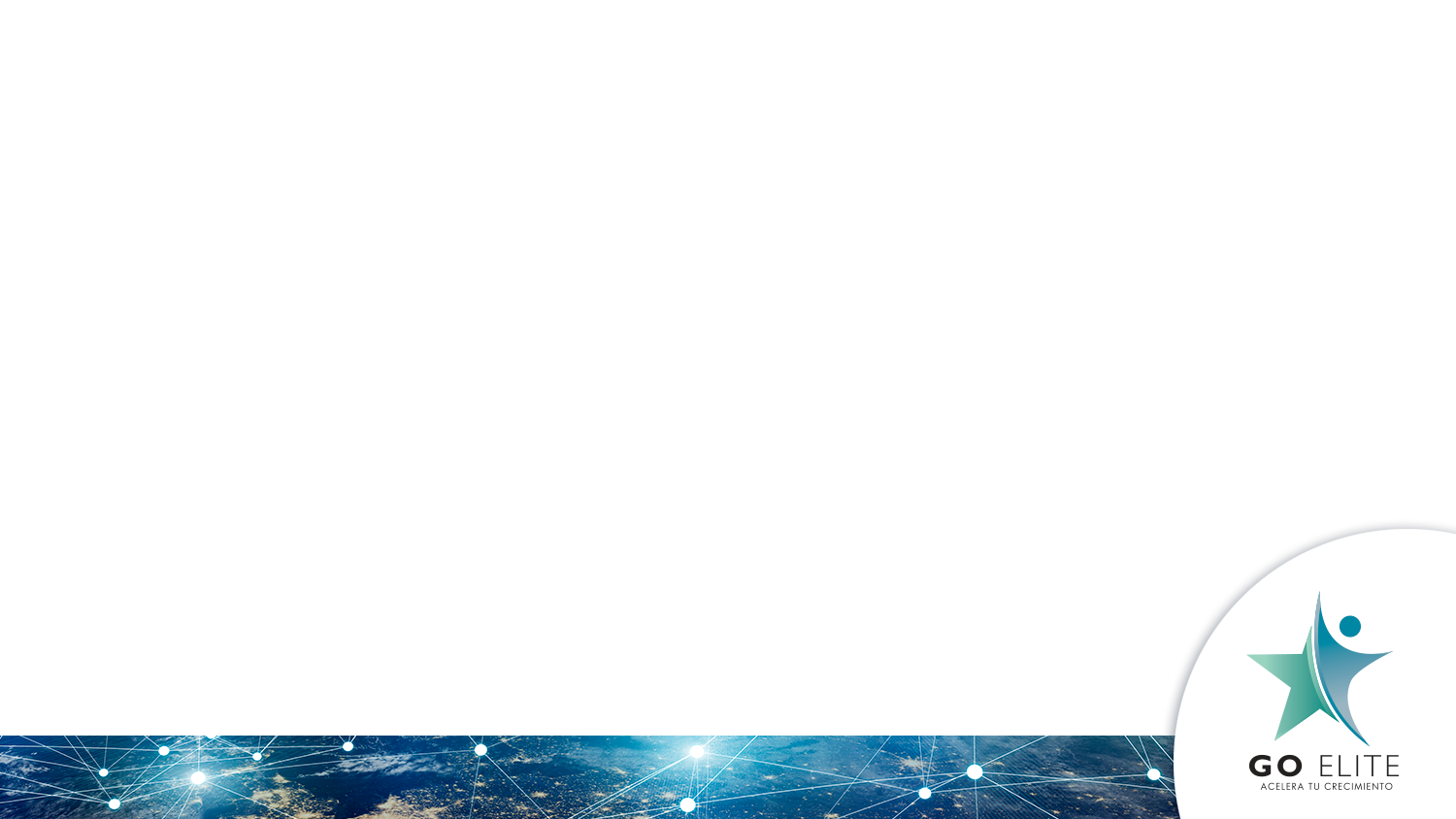 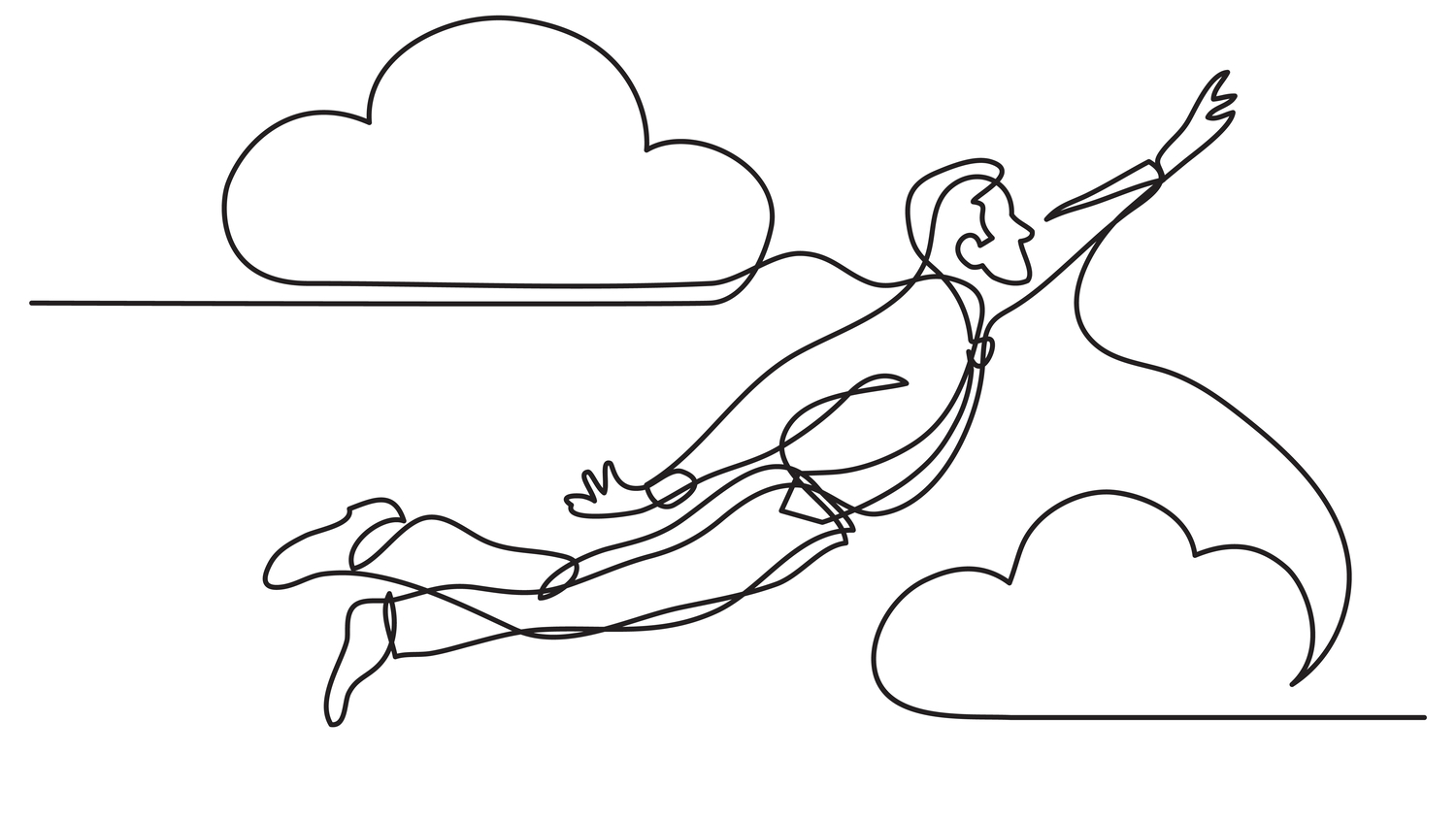 ¿Qué esuna fortaleza?
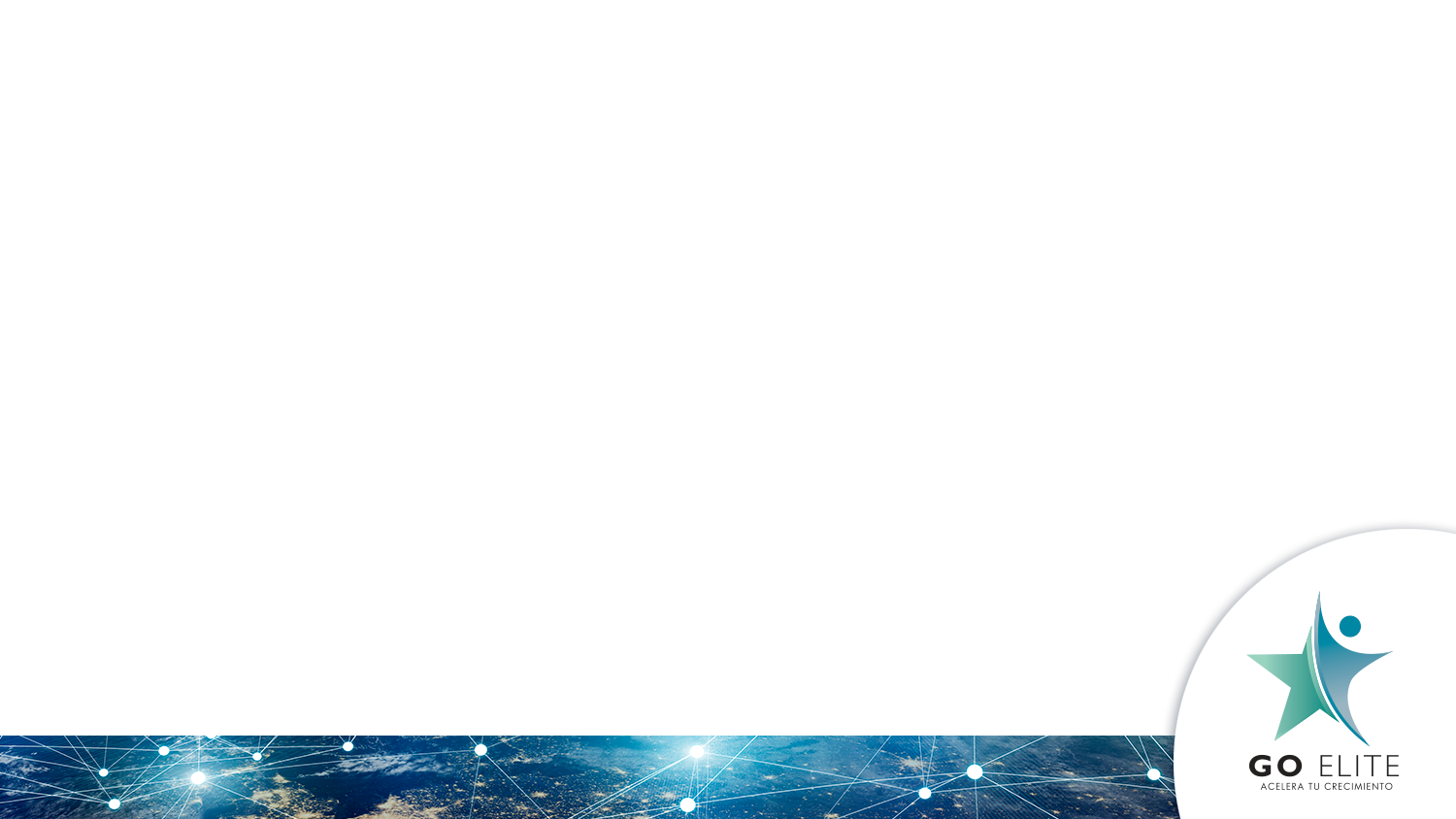 [Speaker Notes: FORTALEZA la habilidad de proporcionar de manera consistente un desempeño casi perfecto]
TALENTO
INVERSIÓN
Tiempo desarrollando habilidades y construyendo conocimiento
FORTALEZA
forma natural de sentirse y pensar
La habilidad de proporcionar de manera consistente
un desempeño casi perfecto
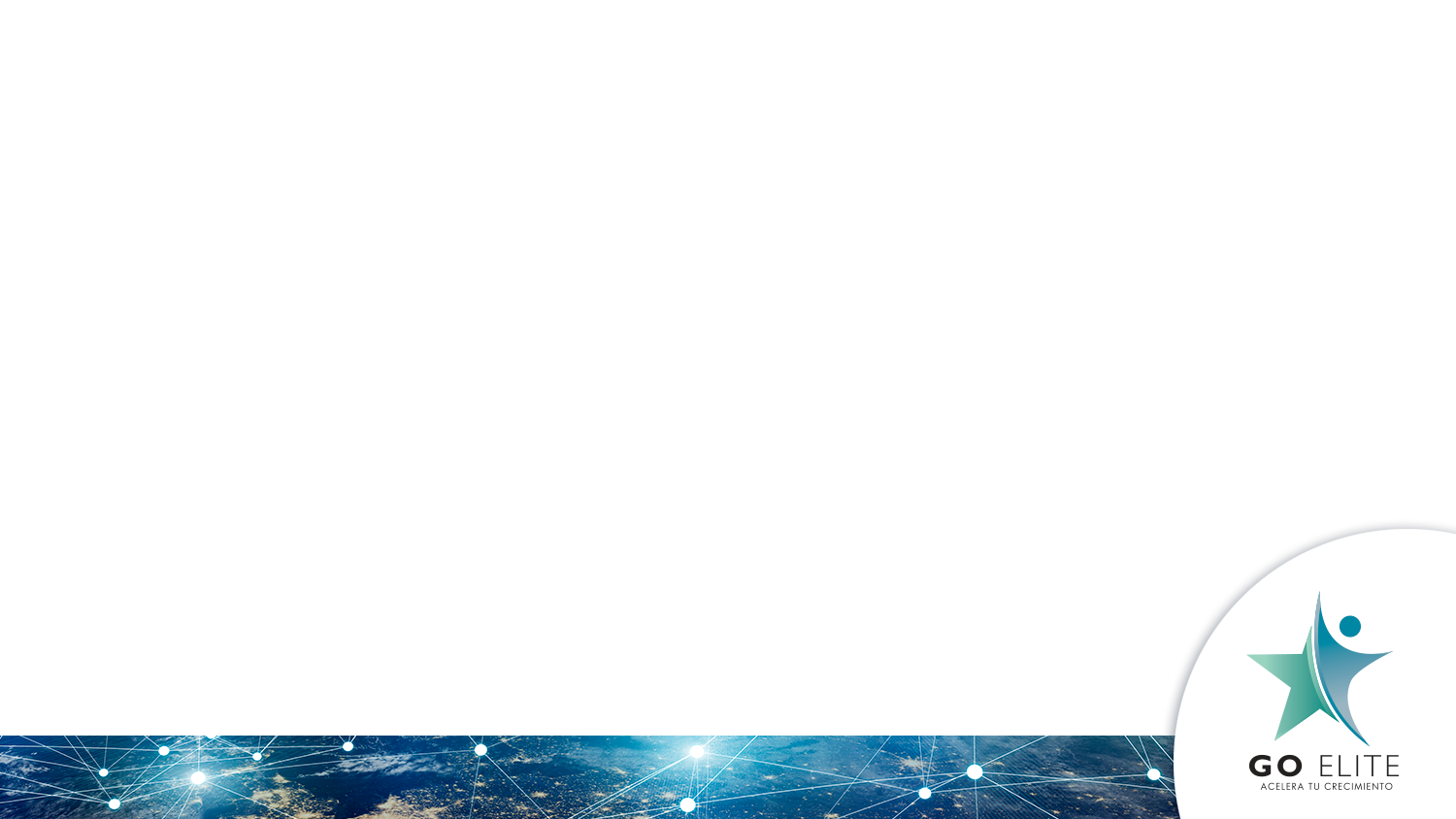 [Speaker Notes: CONVERTIR talentos en verdaderas fralezas requiere practica Y TRABAJO duro asi como si desarrollaamos resistencia física

Tienes el potencial para tener grandes bíceps pero no haces ejercicio … no se desarrollaran pero si trabajas igual de duro que alguien que no tiene tanto potencial es probable que veas mejores resultados 

Puede ser no el mejor uso de su tiempo, agregar a donde no hay mucho 


LAS MAS EXITOSAS  han empezado con un talento dominante y luego agregan habilidades conocimiento y practica , ASI EL TALENTO ES UN MULTIPLCADOR 

TALENTO forma natural d sentirse y pensar
INVERSION tiepo que se usa practicando desarrollando sus habilidades y cisntruyendo su base de conocimientos
FORTALEZA la habilidad de proporcionar de manera consistente un desempeño casi perfecto]
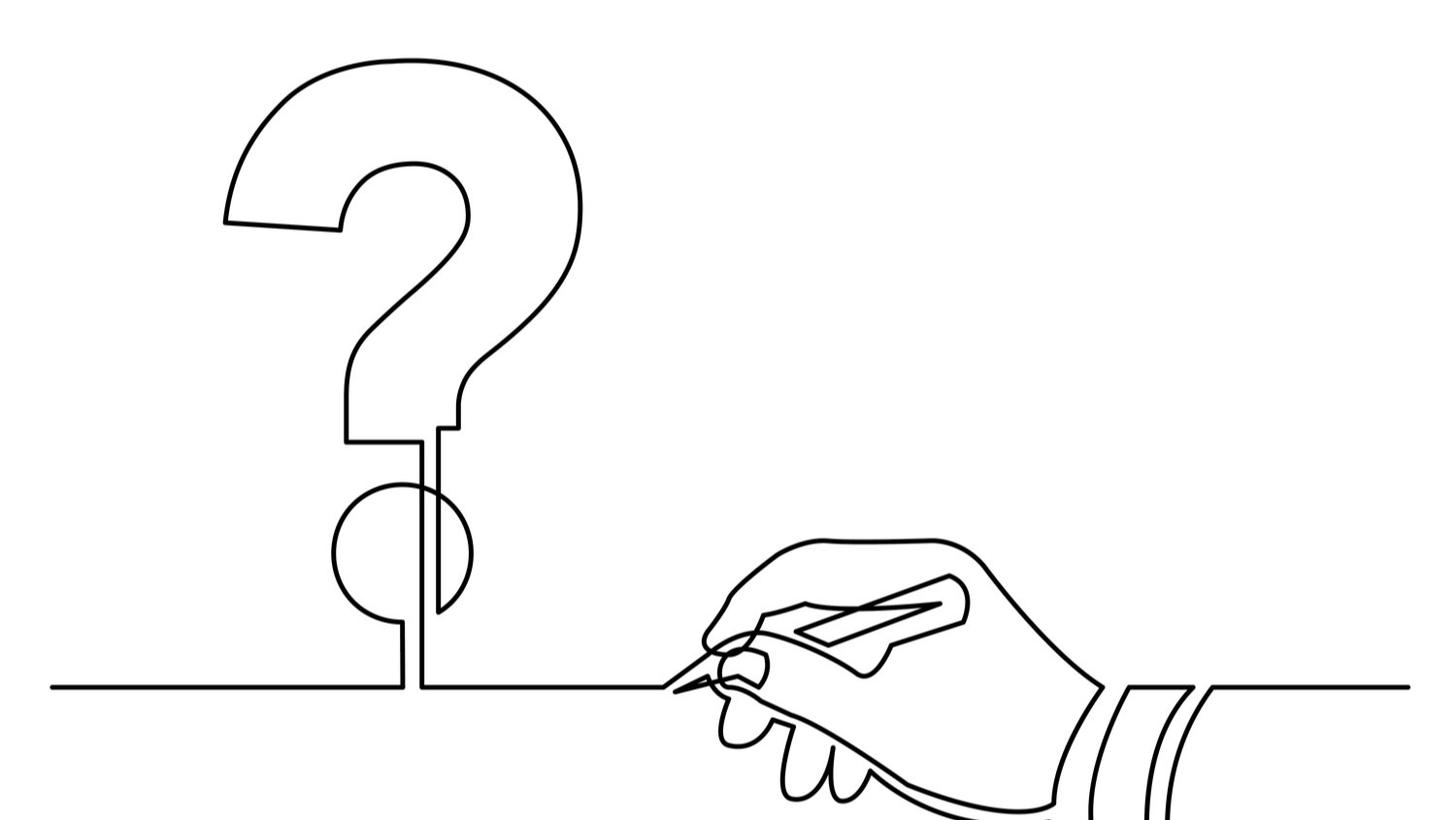 En el trabajo 
¿Tienes la oportunidad de usar tus fortalezas 
todos los días?
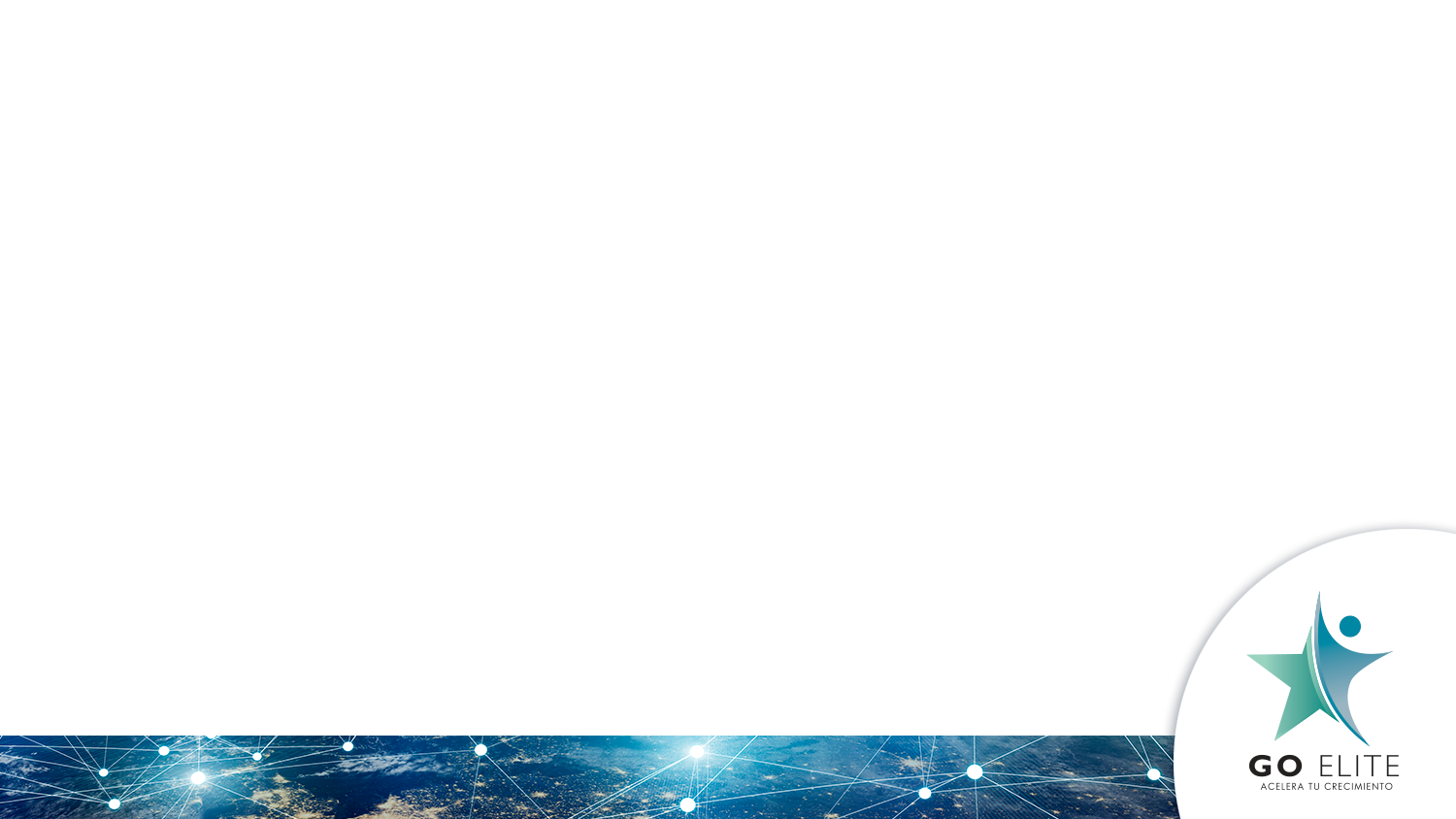 [Speaker Notes: La pregunta es :
¿¿Tienes la oportunidad de usar tus fortalezas todos los días ??

Los equipos que responden que si:
Masivamente y consistentemente superan el rendimiento de los equipo que afirman no usar sus fortalezas a diario
Aun cuando no sepas o estes medio equivocado acerca de que significan las fortalezas eso lo sientes 
Sientes que estas usando frecuentemente ts talentos  serás mas rentable, mas productivos tendrpas mas ganas de quedarte serrás menos propensos a accidentes en el job srrás menos propenso a robar  casi cualquier consecuencia que puedas pensar será reducida si sientes que tus fortalezas son usadas en el trabajo]
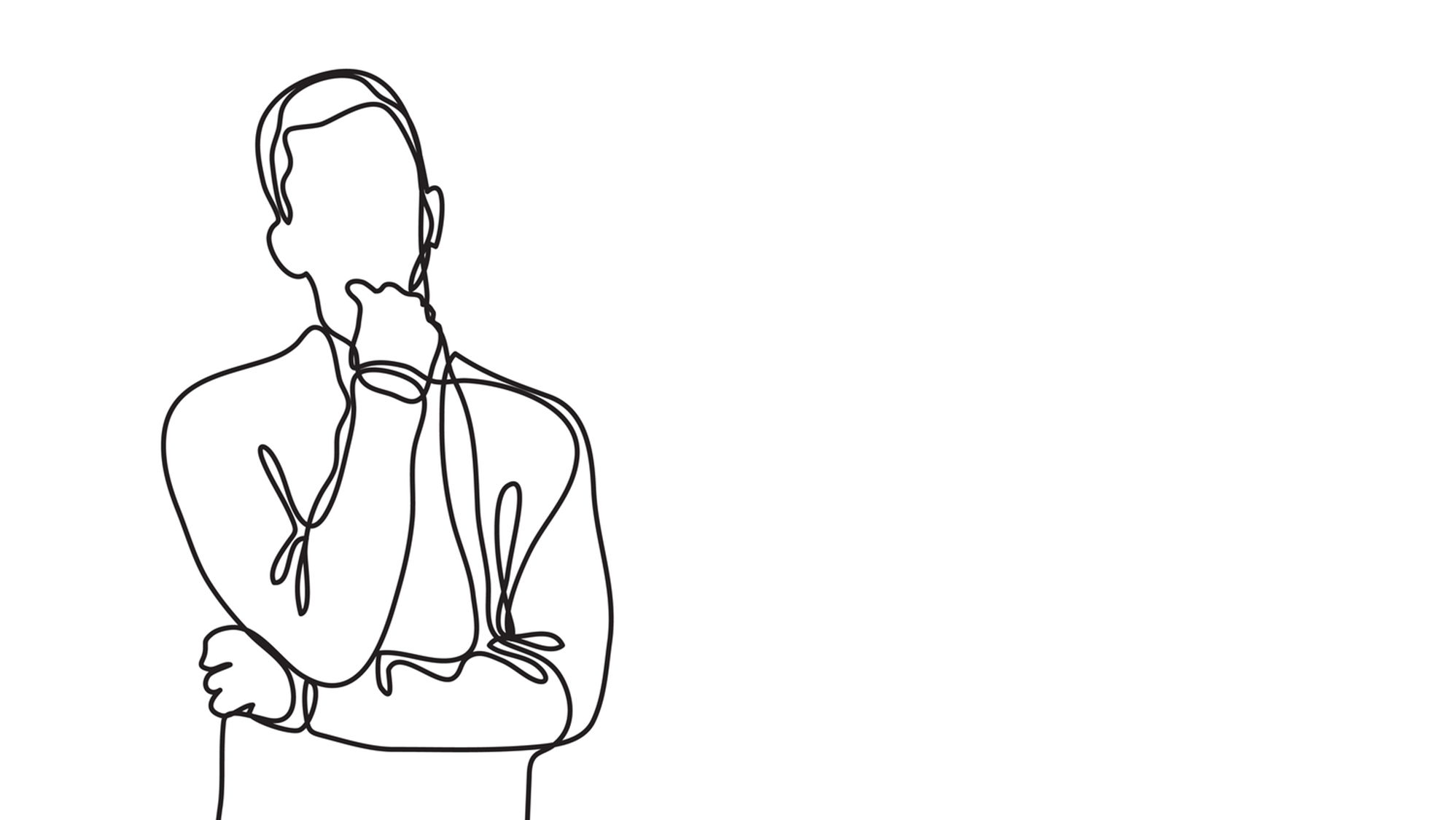 PISTAS…
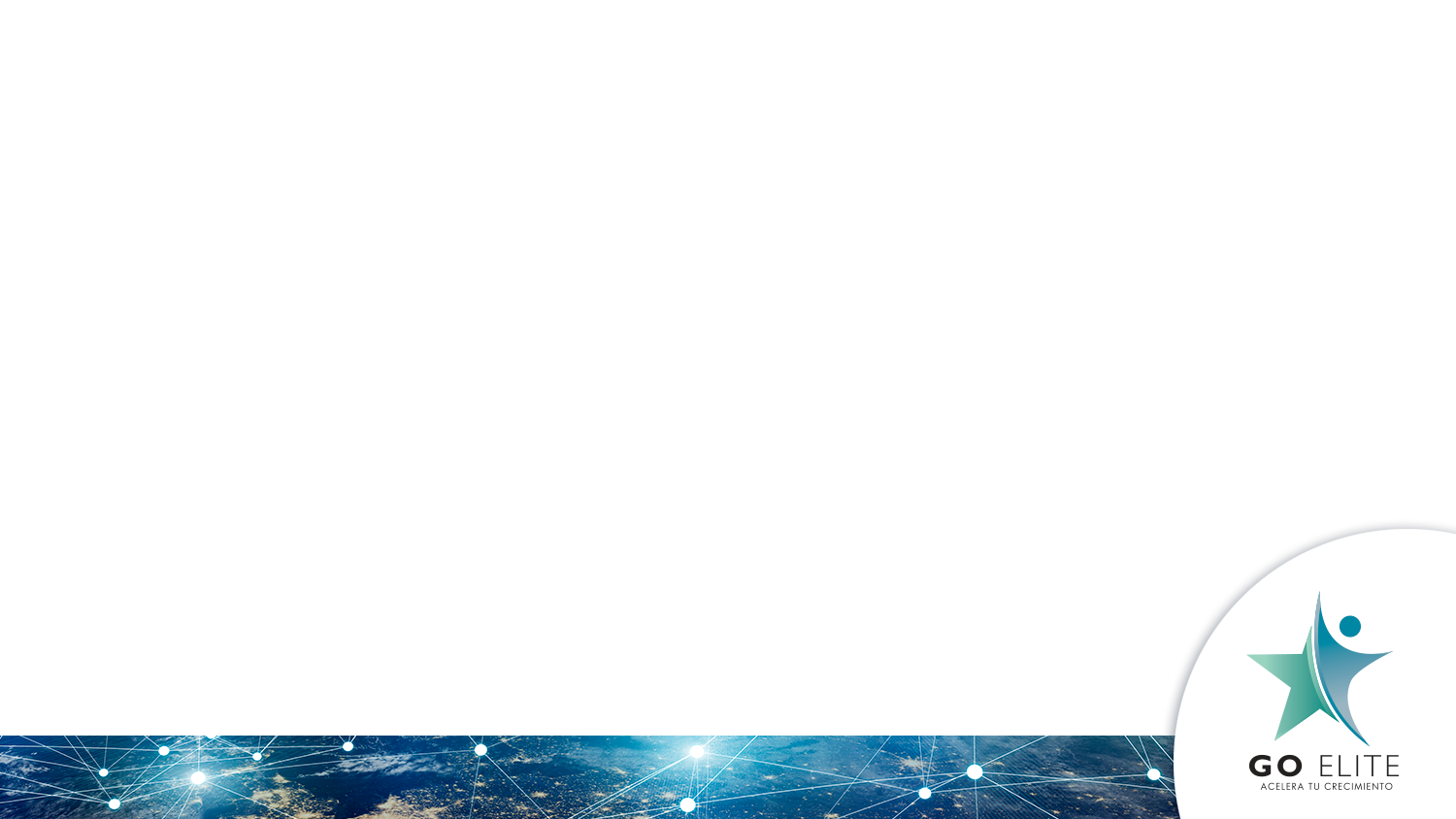 Curva de aprendizaje rápida, cuando es practicada por primera vez
Creación y búsqueda de proyectos personales que giran alrededor de ella
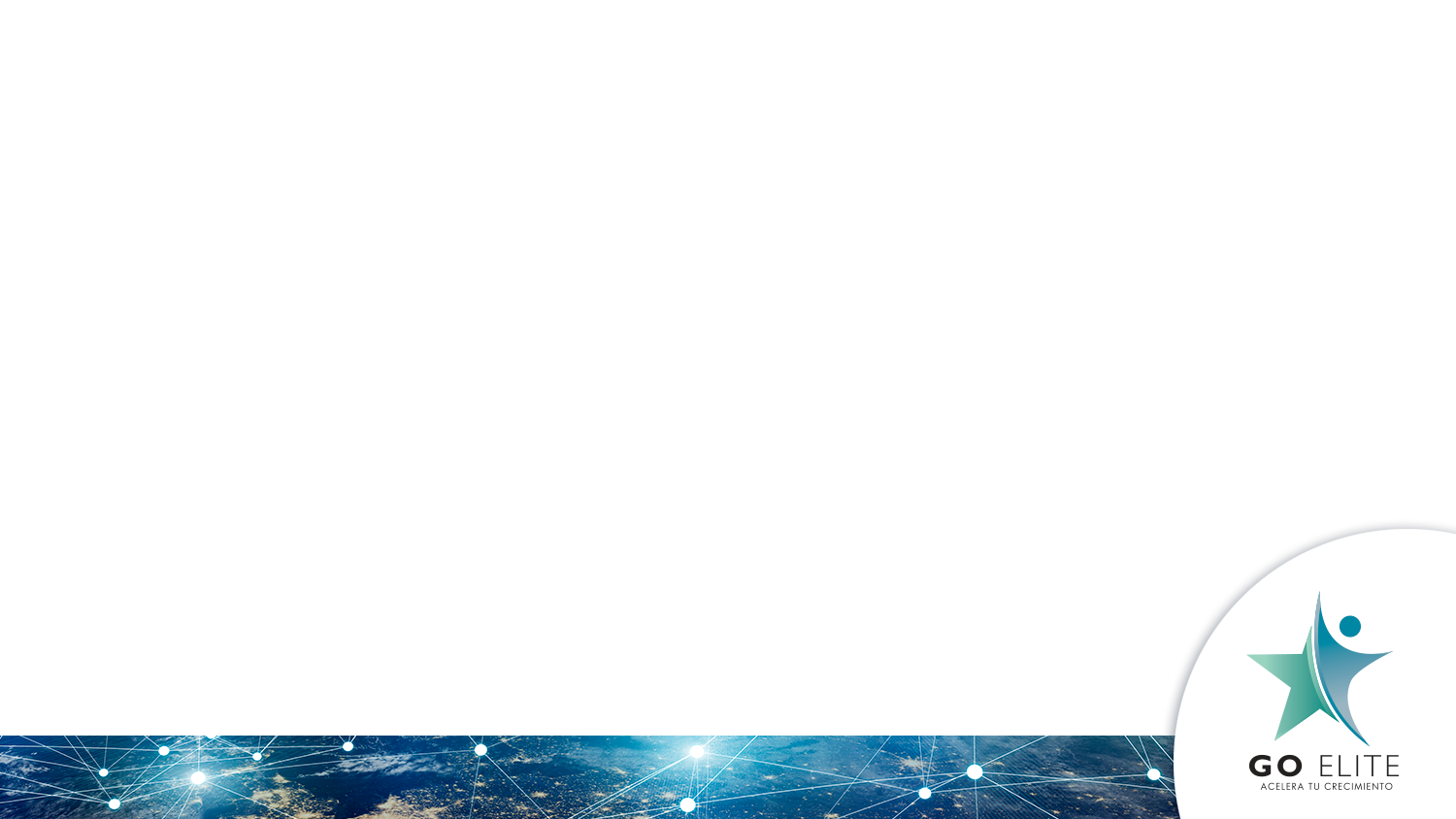 Sensación de impaciencia por encontrar nuevas formas de usarla 

Sentimientos de inevitalidad respecto al uso de la fortaleza (traten de impedírmelo)

Vigor, en vez de cansancio, al usar la fortaleza
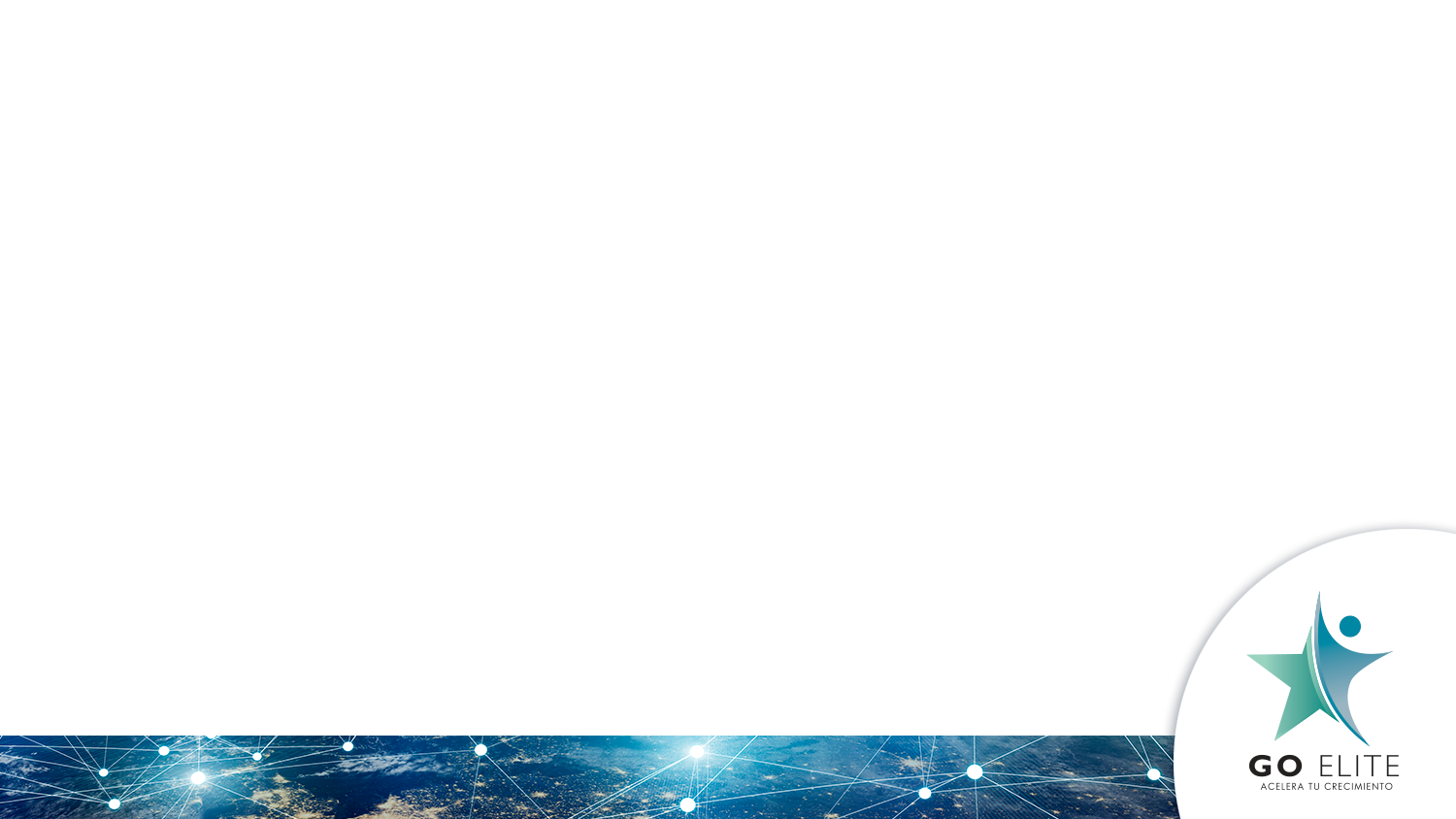 SABIDURÍA
JUSTICIA
VALOR
TEMPLANZA
HUMANIDAD
TRASCENDENCIA
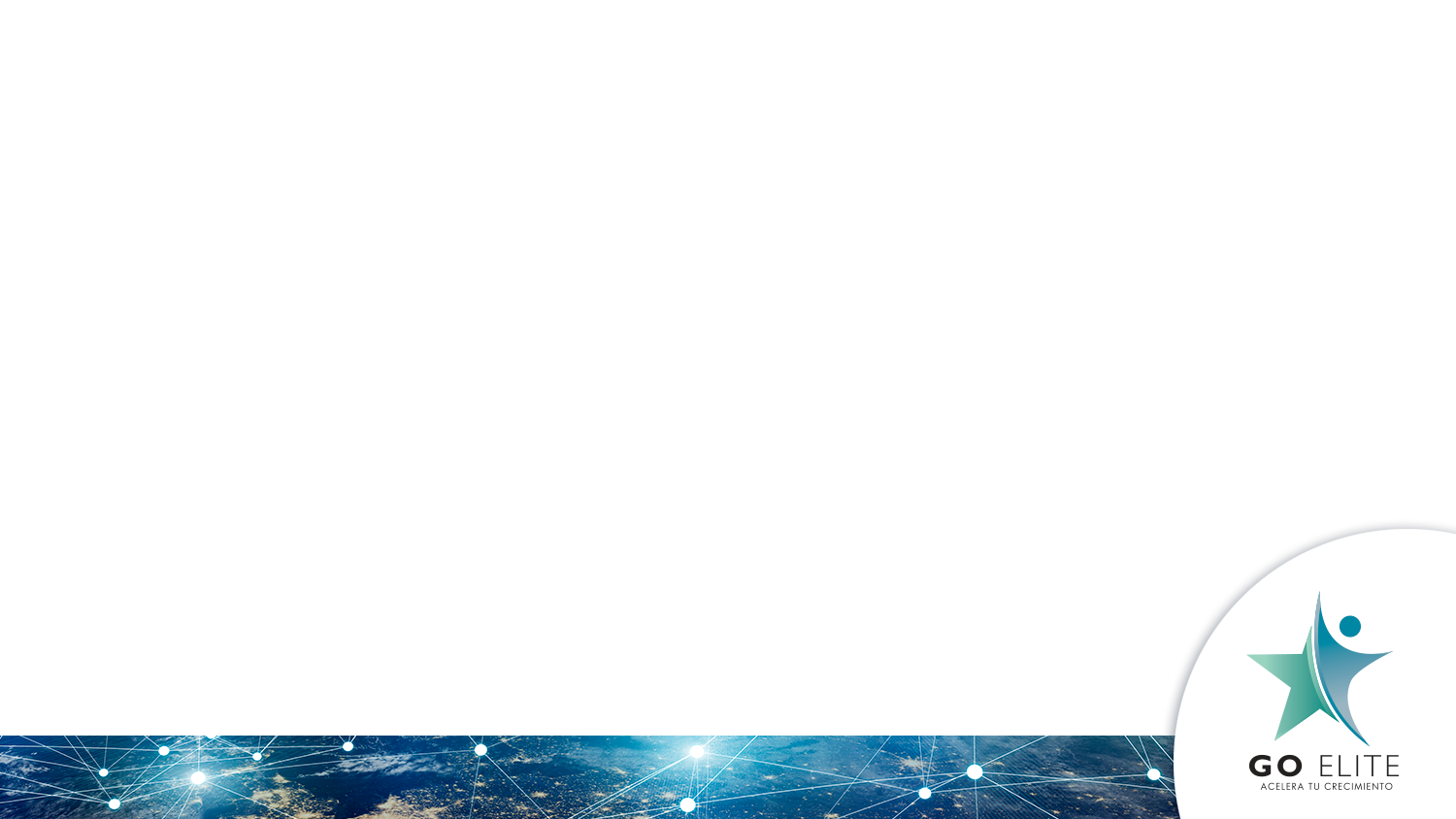 SABIDURÍA
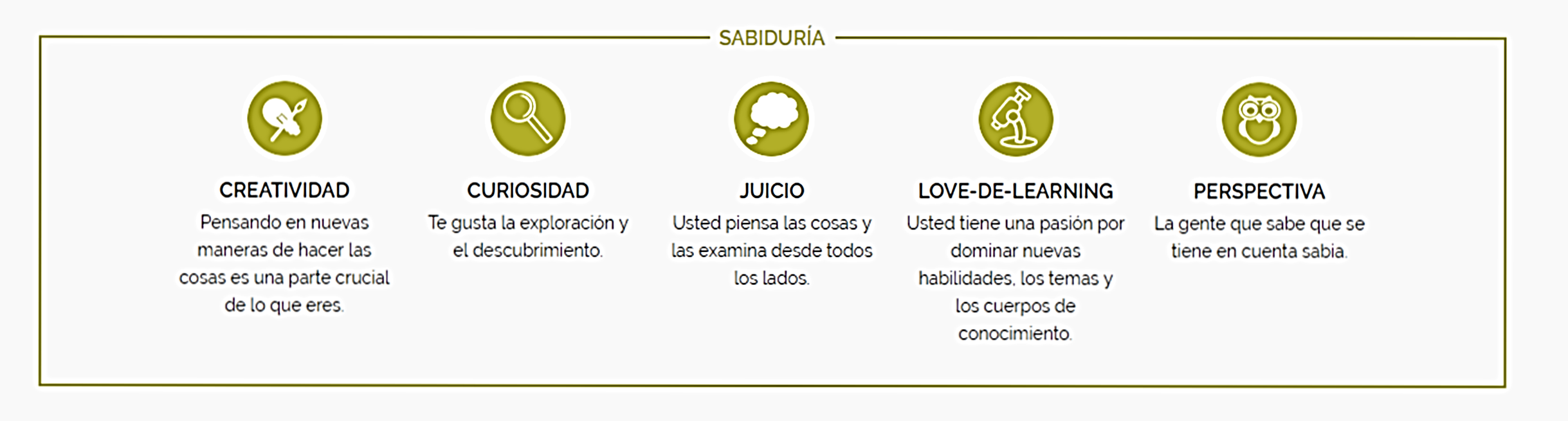 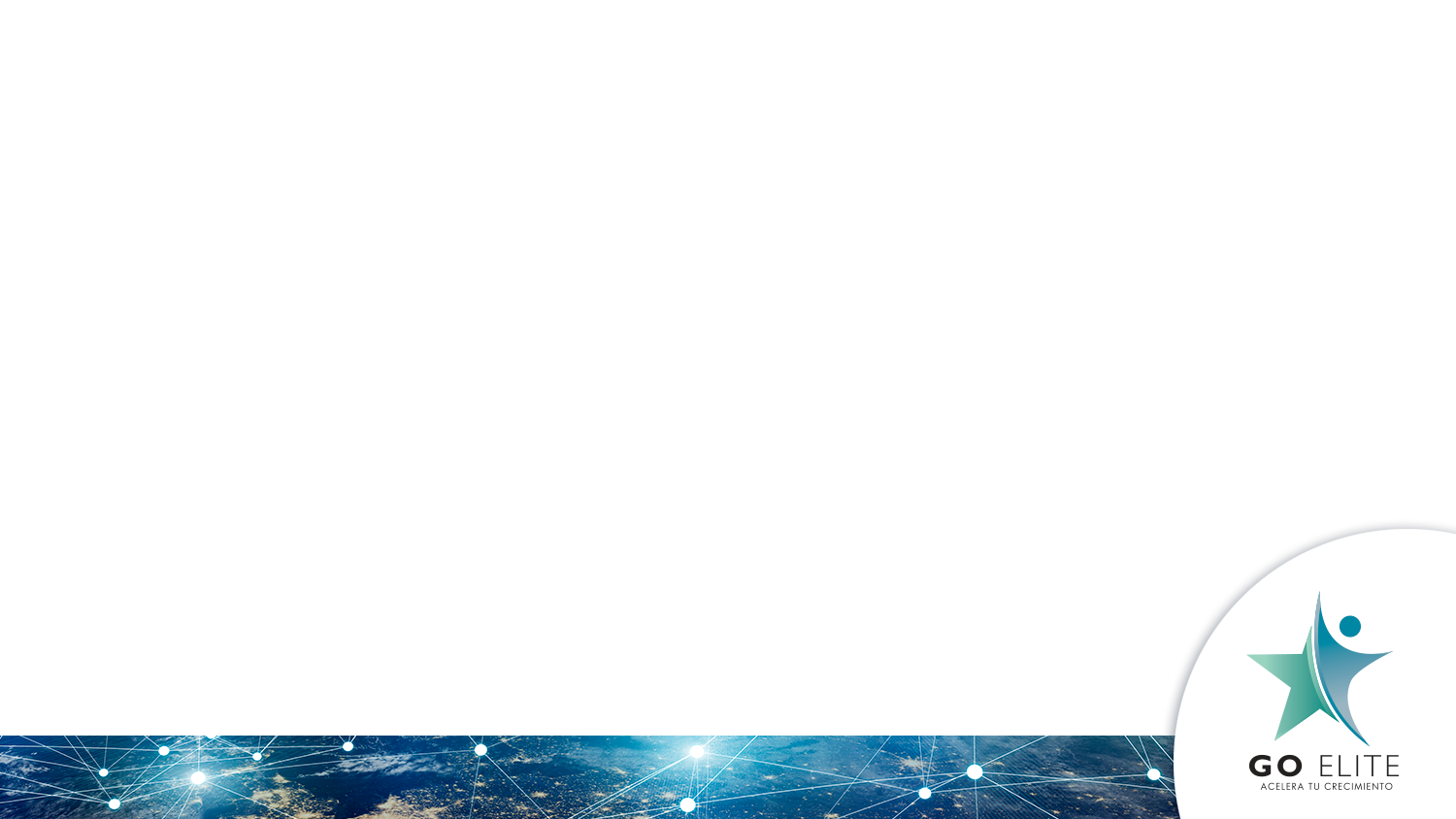 VALOR
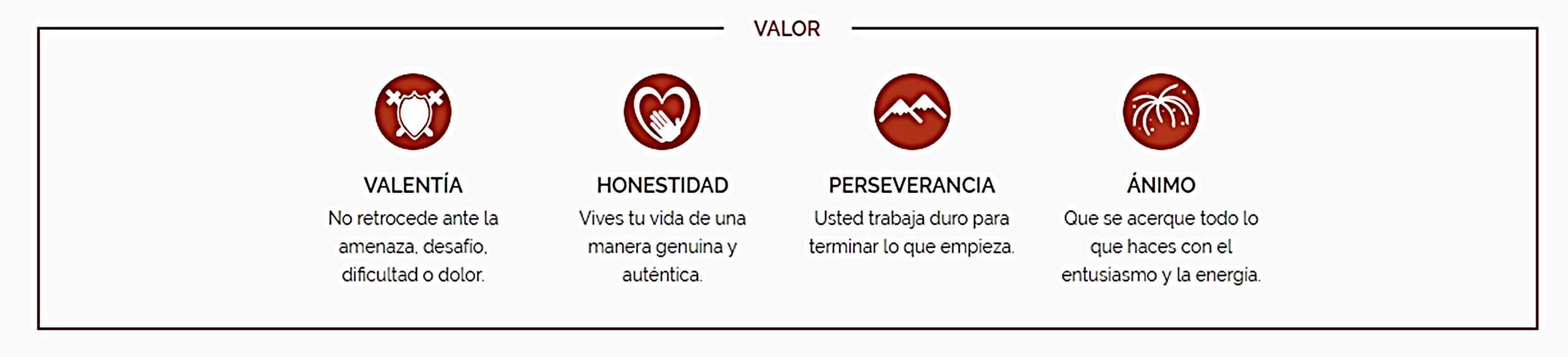 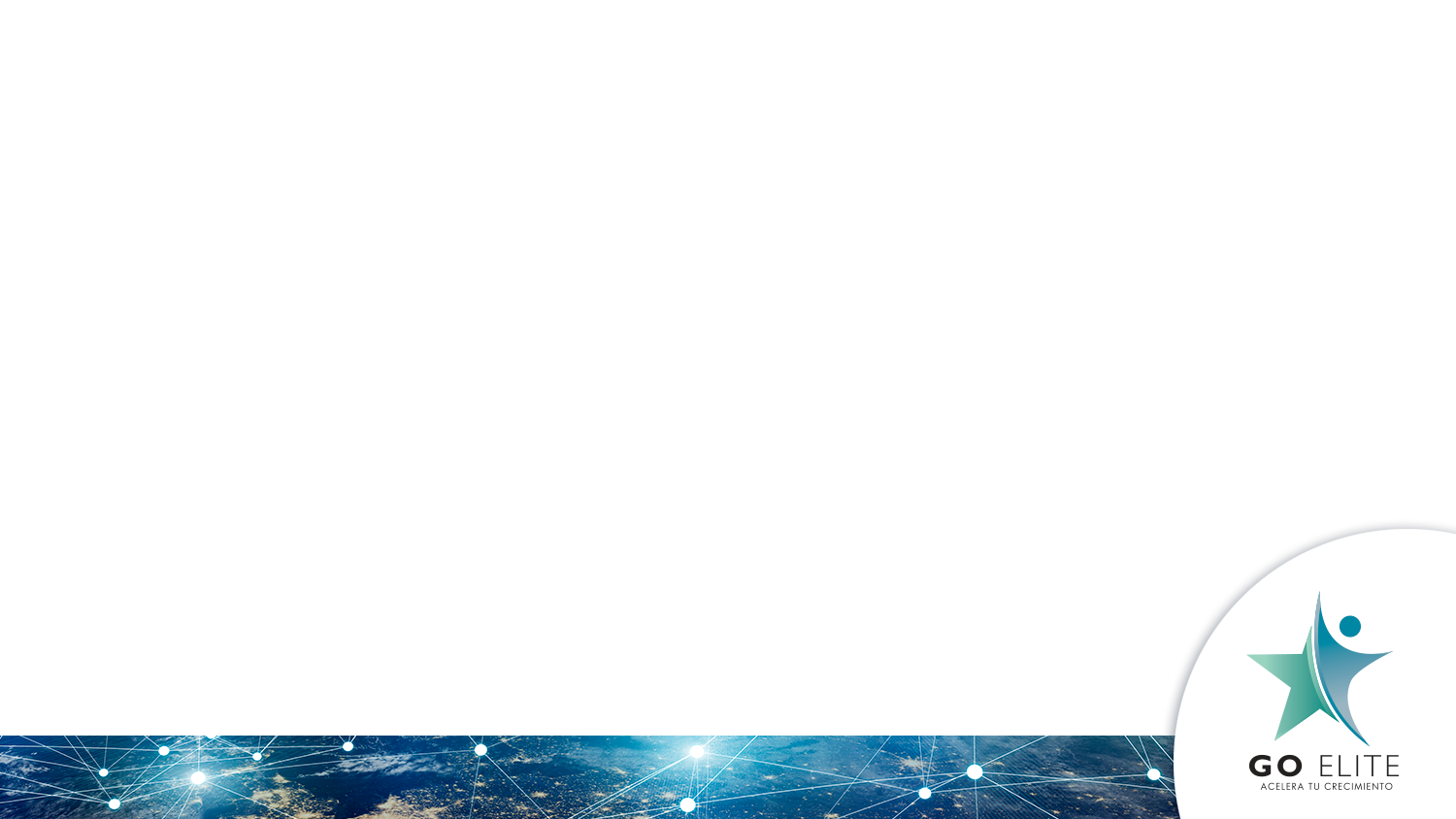 HUMANIDAD
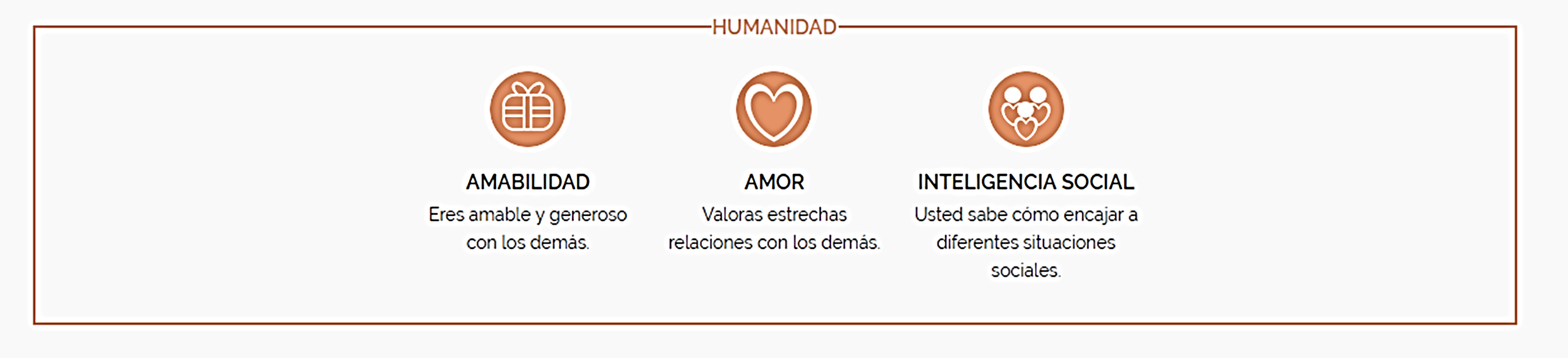 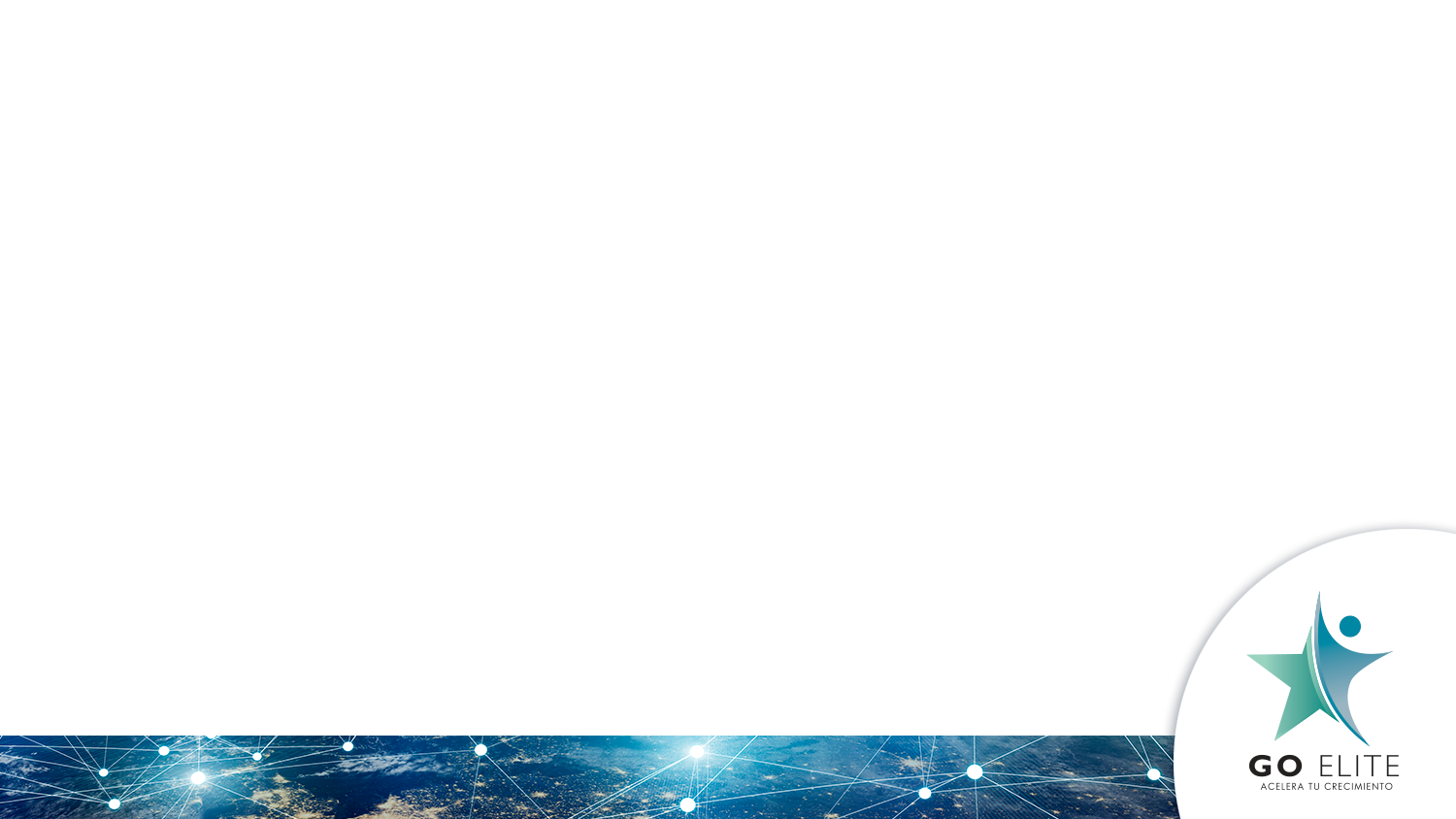 JUSTICIA
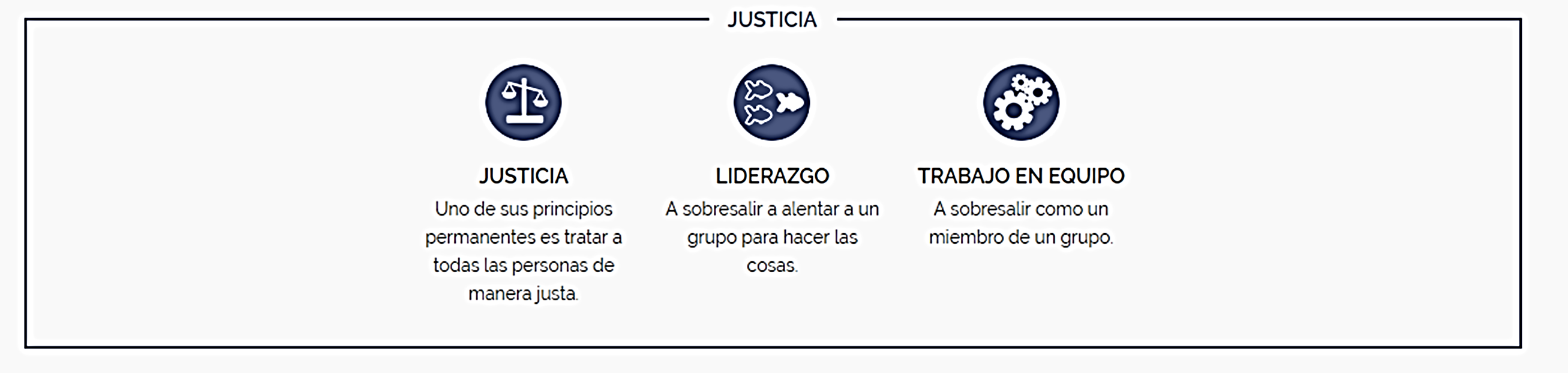 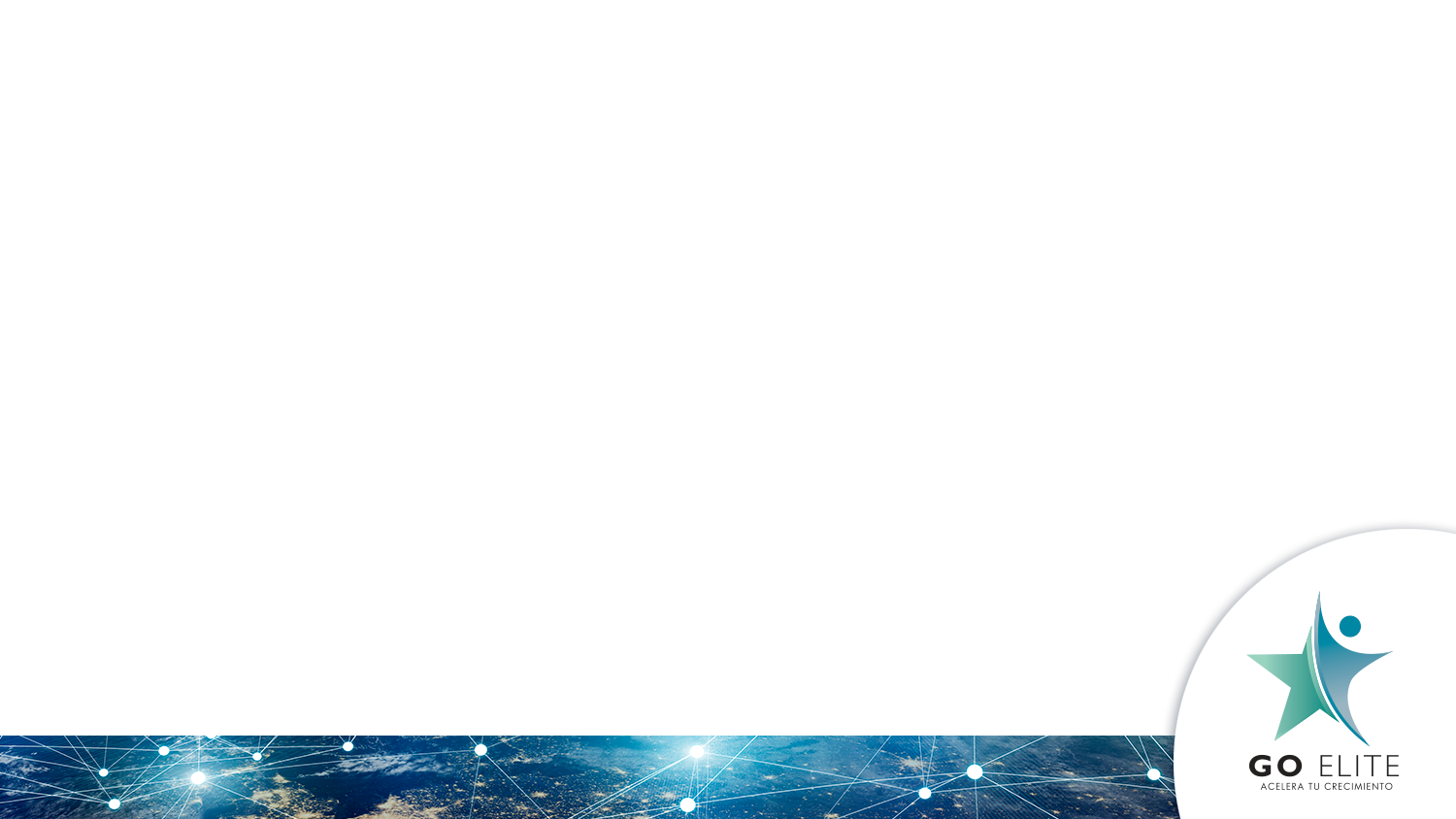 TEMPLANZA
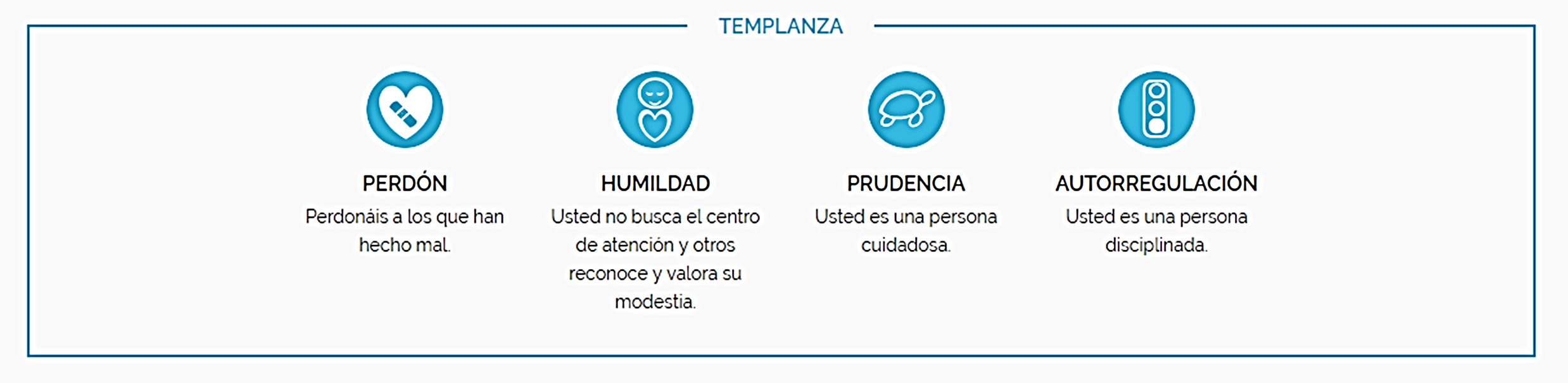 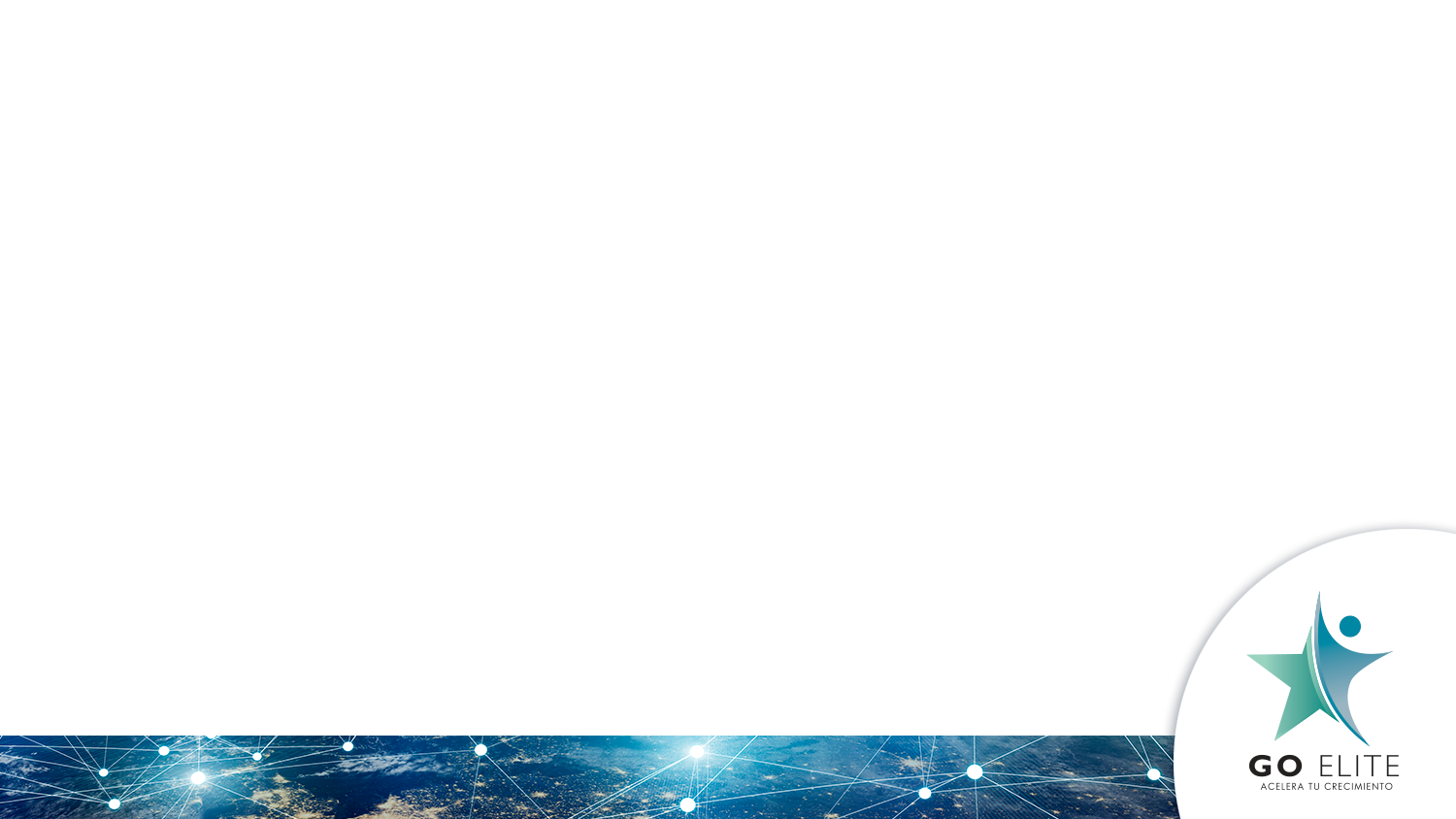 TRASCENDENCIA
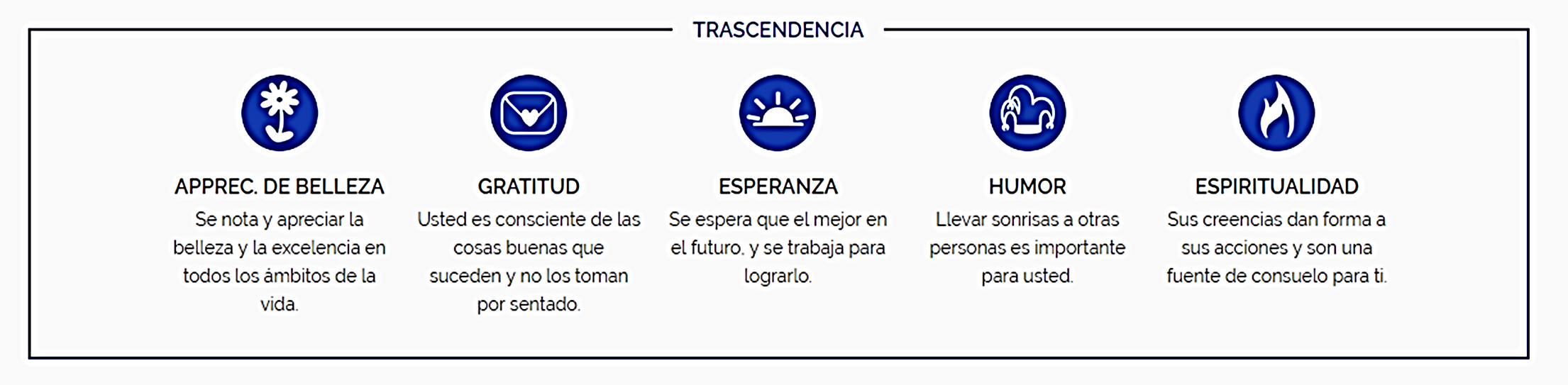 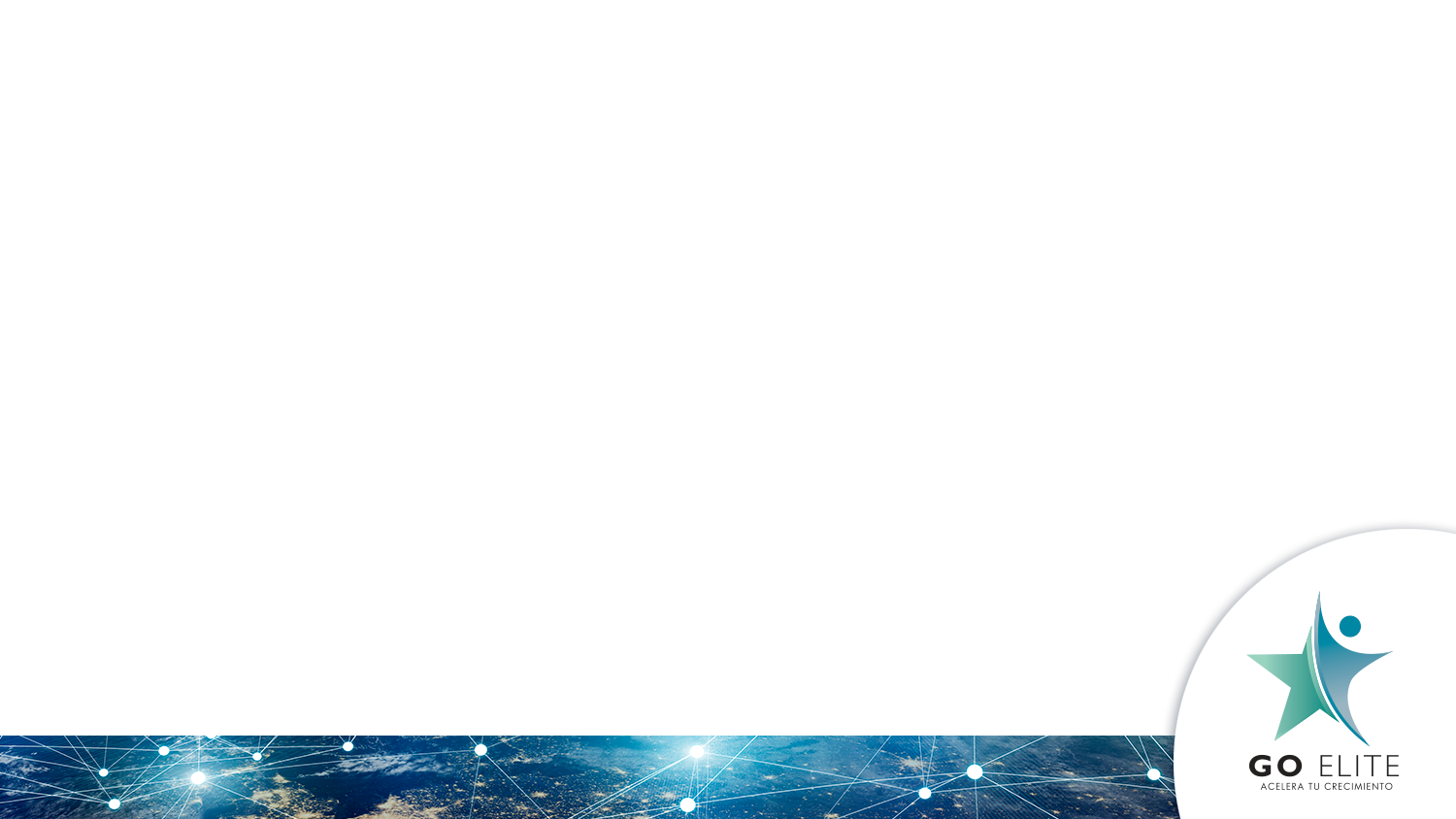 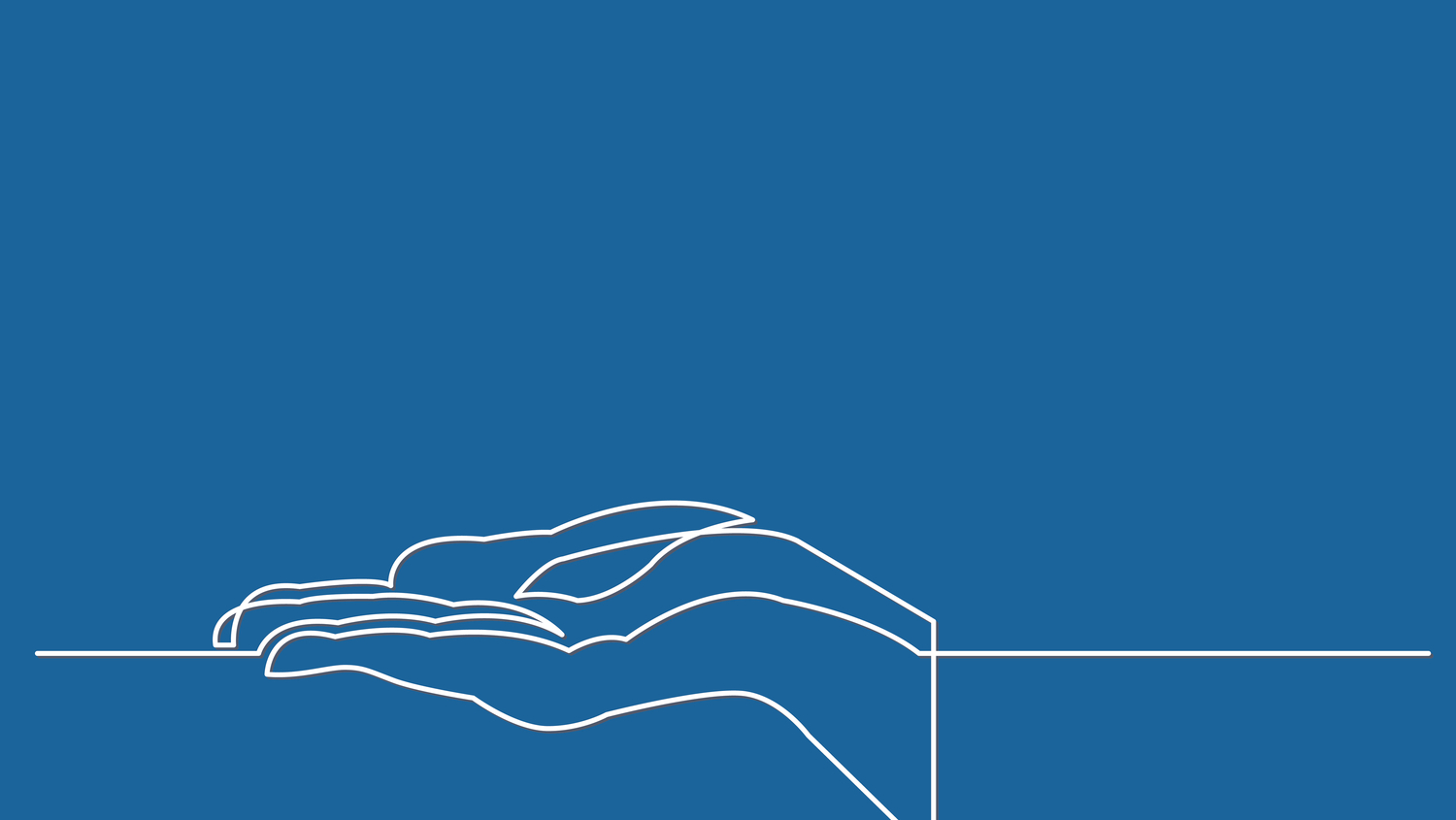 APUNTALEMOS DEBILIDADES
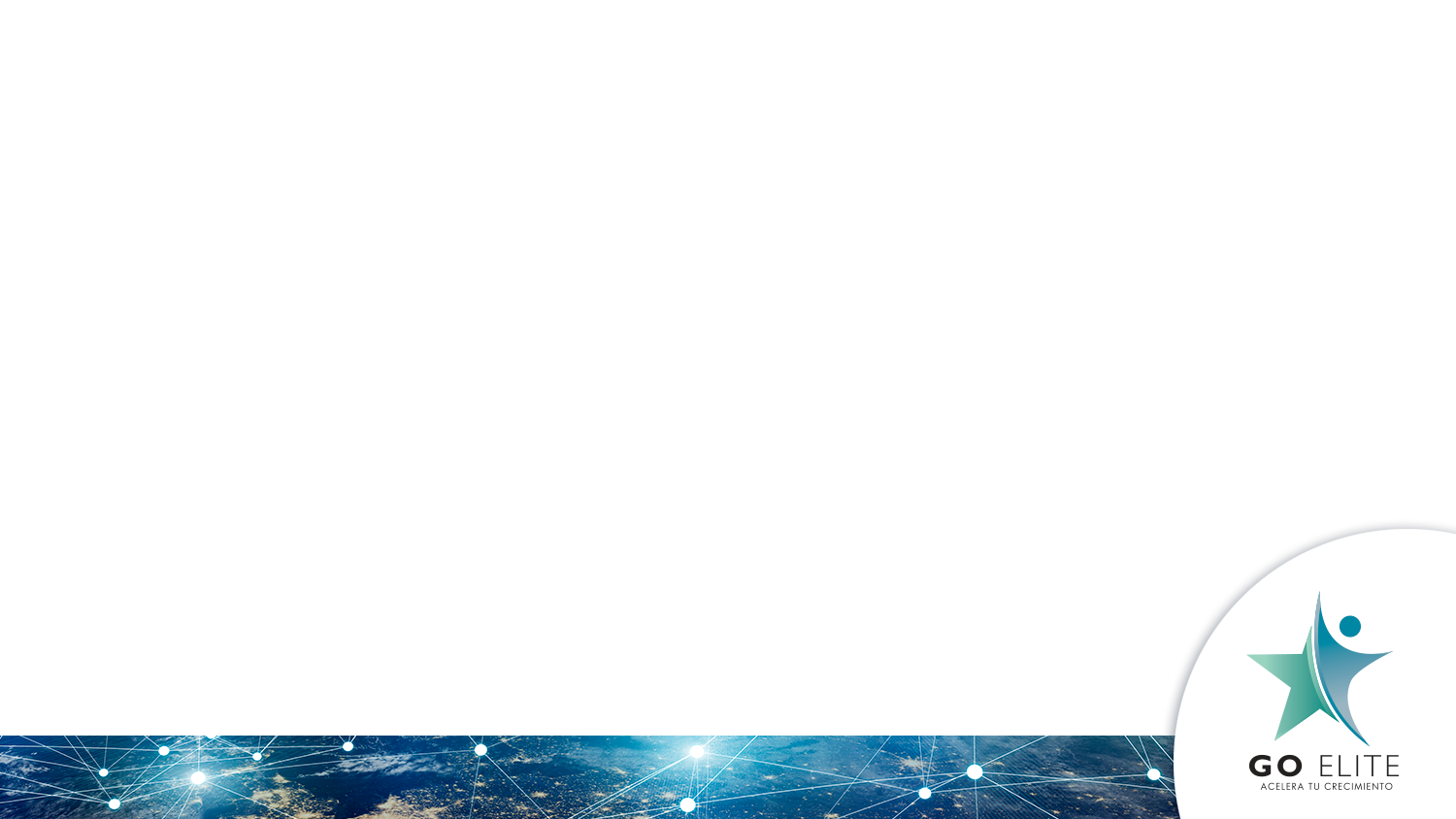 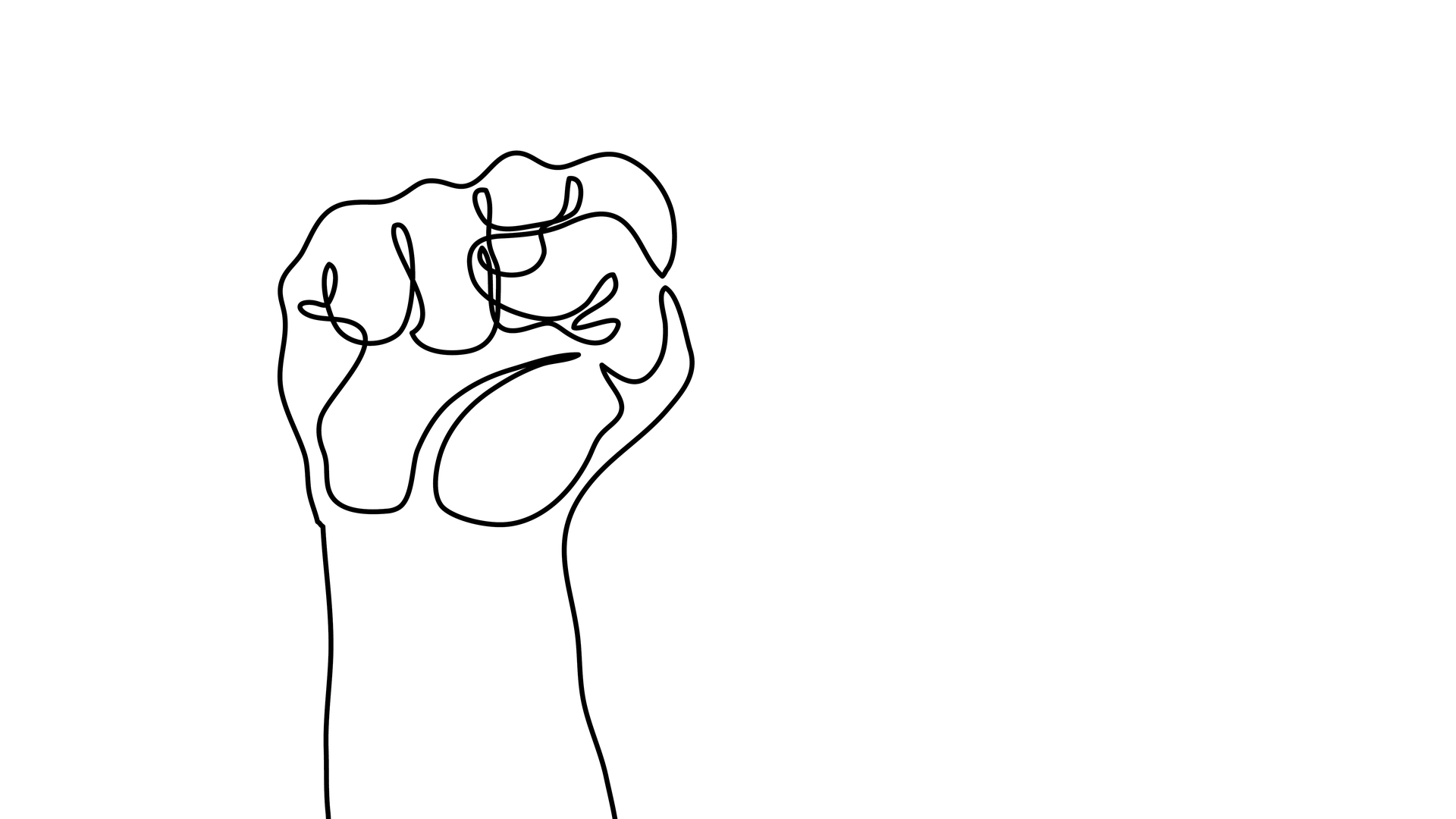 PARA LOGRAR TUS METAS, USA TUS FORTALEZAS
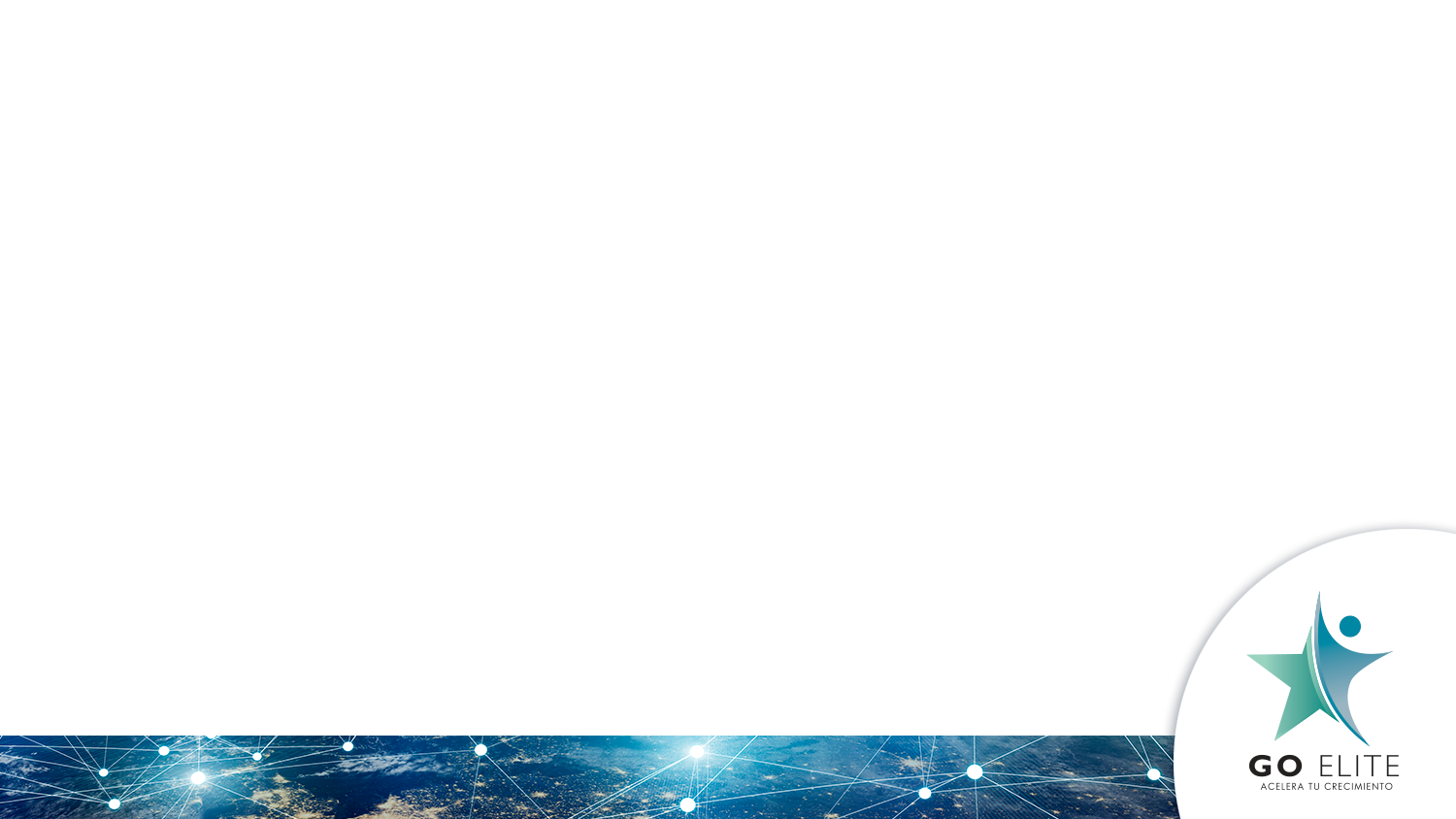 PARA POTENCIAR DESEMPEÑO
ENCONTRAR QUE ESTÁ MAL
(Y REMEDIARLO)
BUSCAR BRECHAS
(Y CERRARLAS)
LÍDER
CONVENCIONAL
CAMBIO DE PERSPECTIVA
LÍDER
BASADO EN
FORTALEZAS
ENCONTRAR QUE ESTÁ BIEN
(Y REPLICARLO)
BUSCAR FORTALEZAS
(E IMPULSARLAS)
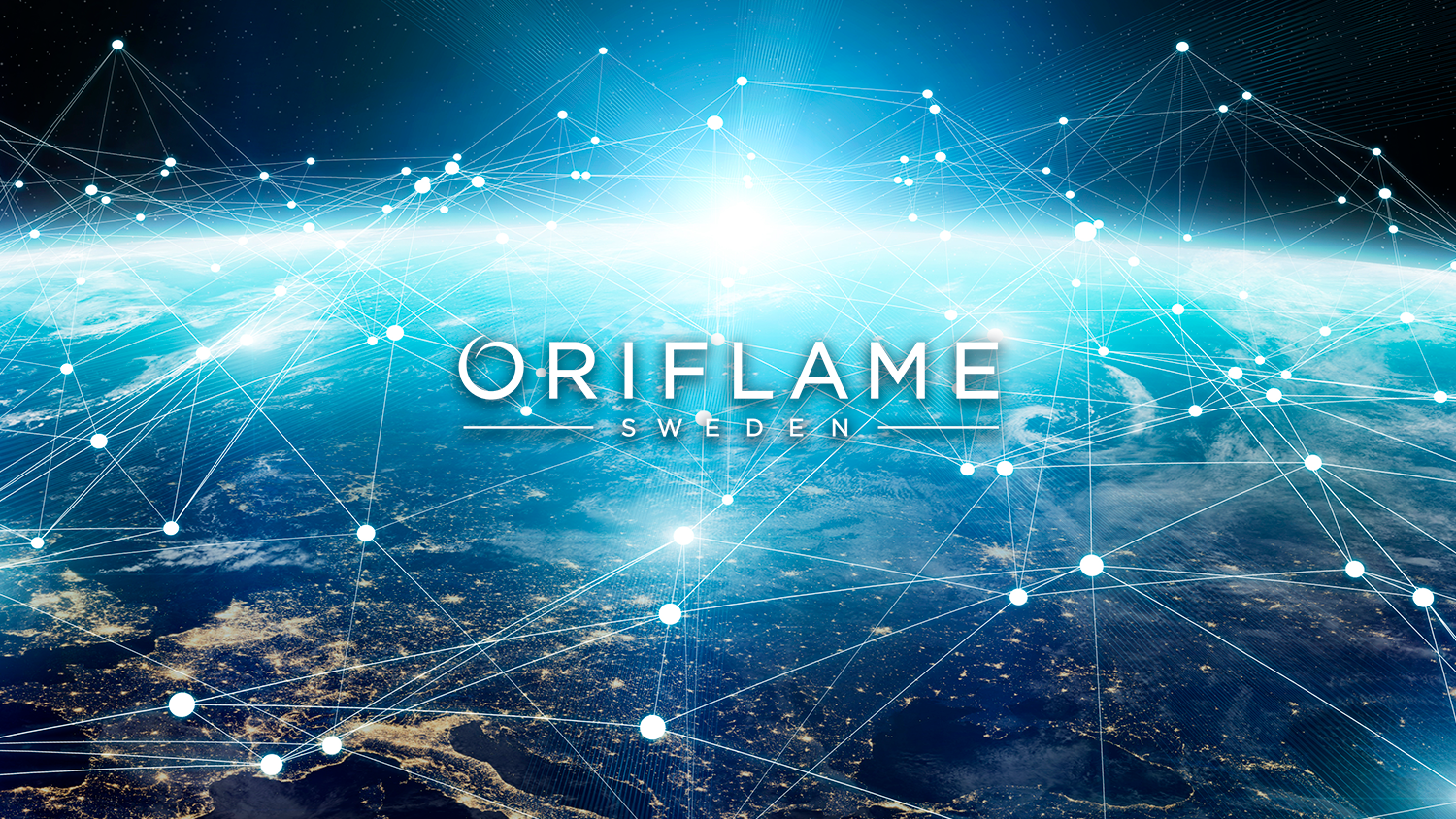 Quizá la vida no consiste en ser todólogo. Tal vez se trata de dejar de ser todo aquello que en realidad no eres, para que puedas convertirte en aquello a lo que estabas destinado desde el inicio.
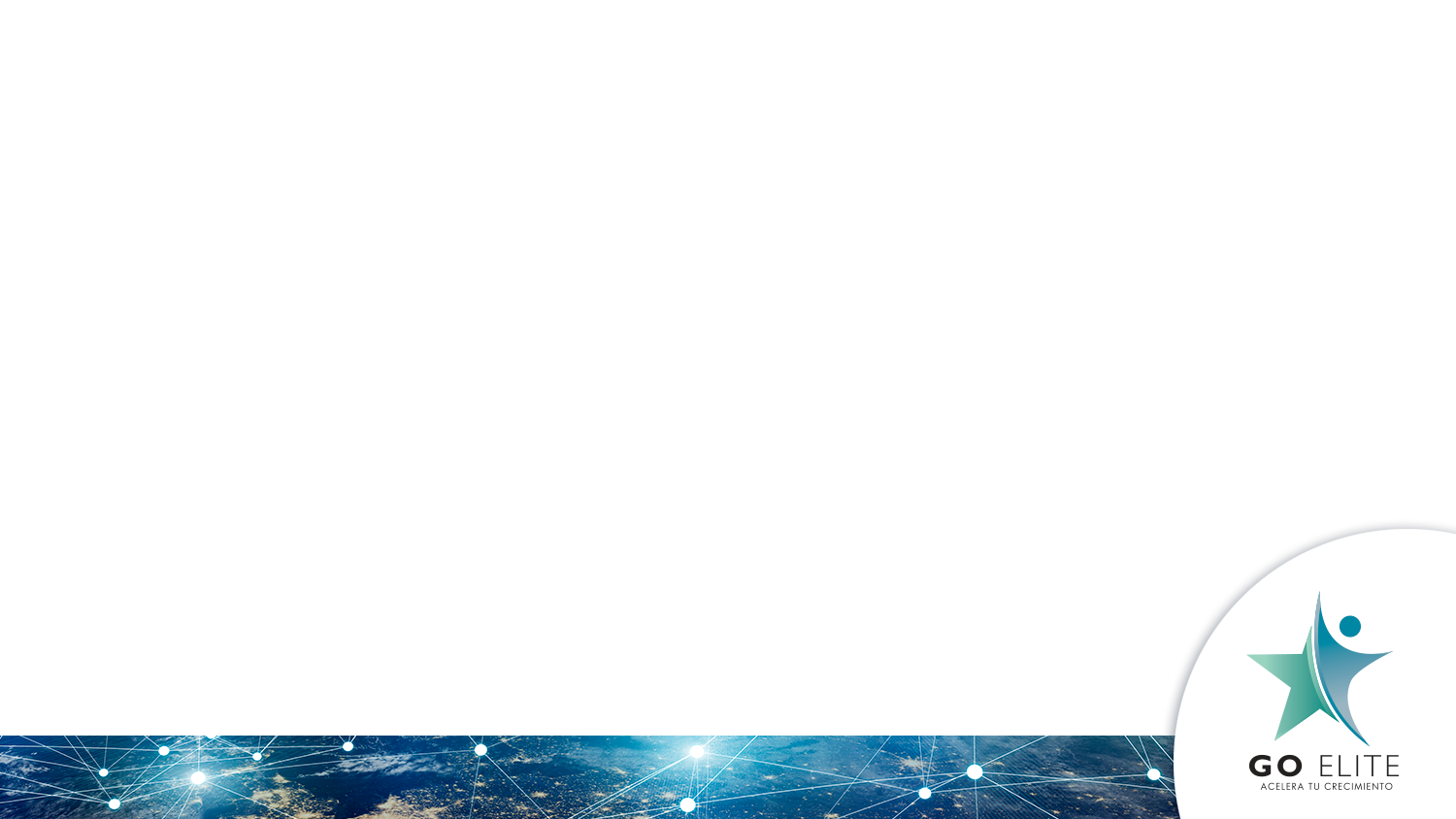 [Speaker Notes: LA CULTURA DE LA DEFICIECIA DE LA ENFERMEDAD, DE LO INCOMPLETO DEL HEROE 

ADMAS LA MAYORIA NO SOMOS CONCIENTES DE NUSTRAS FORTALEZAS O NO PODEMOS DESCRIBIRLAS, NI CONOCEMOS LAS DE LOS DEMÁS]